PORTFOLIO DE SERVICIOS 2019
Laborde Consultores
El cambio es inevitable. 
El crecimiento es opcional
-JOHN MAXWELL-
DIRECTORIO DE SERVICIOS
MEJORA PRODUCTIVA
SERVICIOS JURÍDICOS
NORMATIVAS DE CUMPLIMIENTO OBLIGATORIO
RELACIONES CON ADMINISTRACIÓN PÚBLICA
FORMACIÓN PARA TRABAJADORES
Selecciona para más información
NORMATIVAS DE CUMPLIMIENTO OBLIGATORIO
REGLAMENTO GENERAL DE PROTECCIÓN DE DATOS (RGPD)
NORMATIVA SOBRE CARGA Y ESTIBA DE MERCANCÍAS
SEGURIDAD DE DATOS PARA LA INDUSTRIA DE TARJETA DE PAGO (PCI DSS)
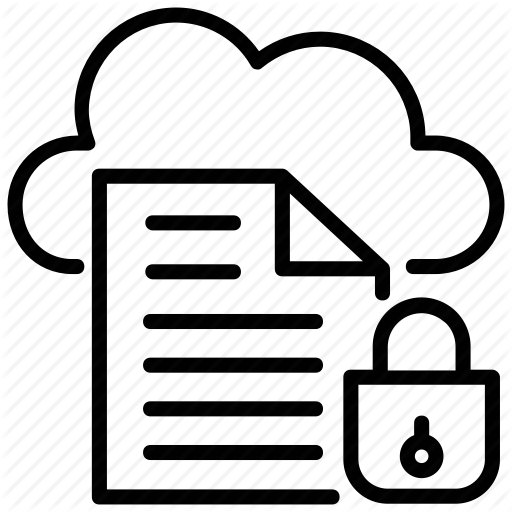 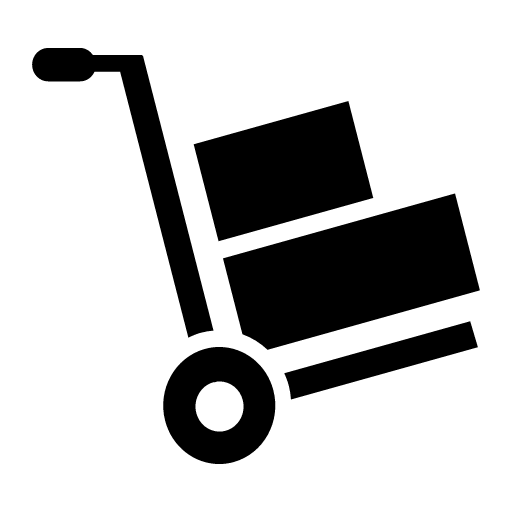 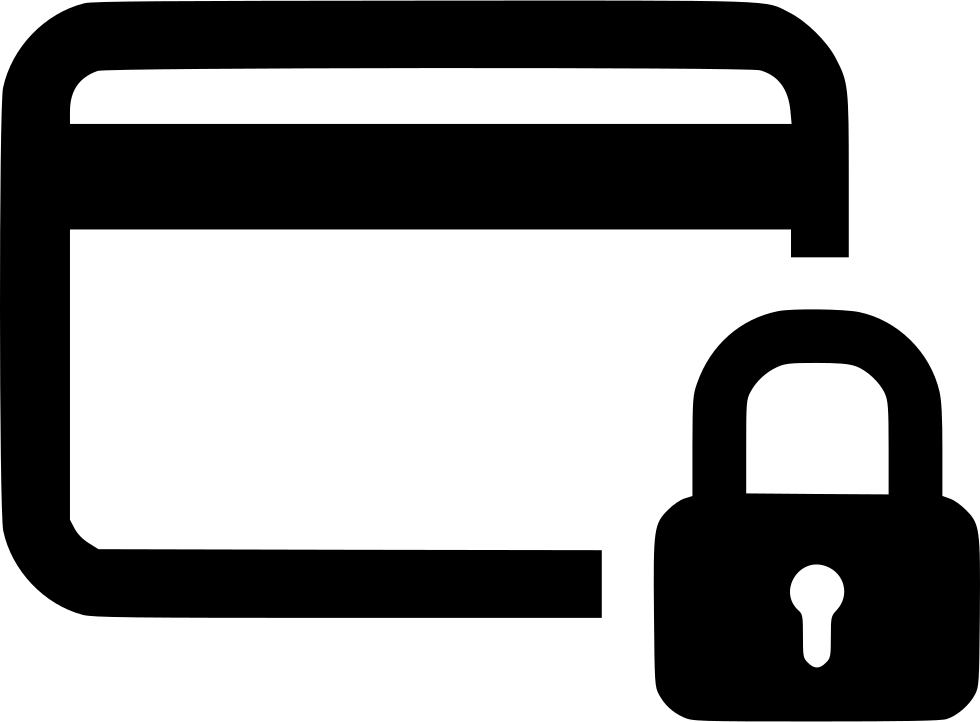 LEY DE SERVICIOS DE LA SOCIEDAD DE LA INFORMACIÓN (LSSI-CE)
CONTROL LABORAL DE HORARIOS DE TRABAJO
PLAN DE IGUALDAD
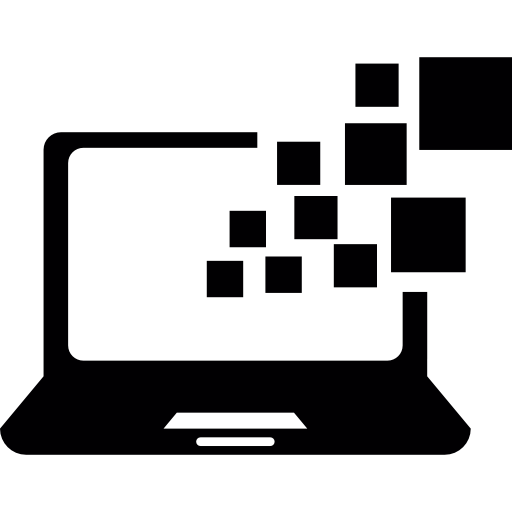 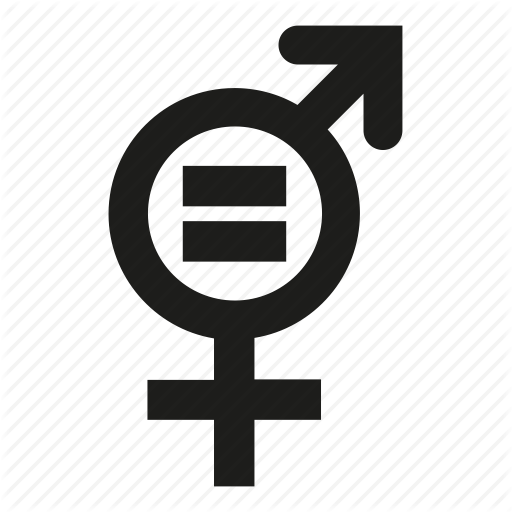 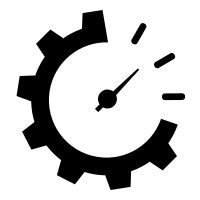 PREVENCIÓN DE RIESGOS LABORALES (PRL)
PREVENCIÓN DEL BLANQUEO DE CAPITALES
SEGURIDAD ALIMENTARIA
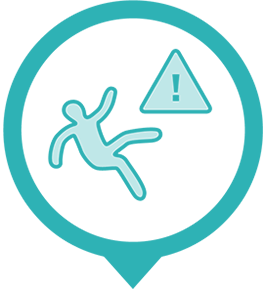 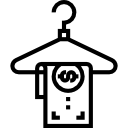 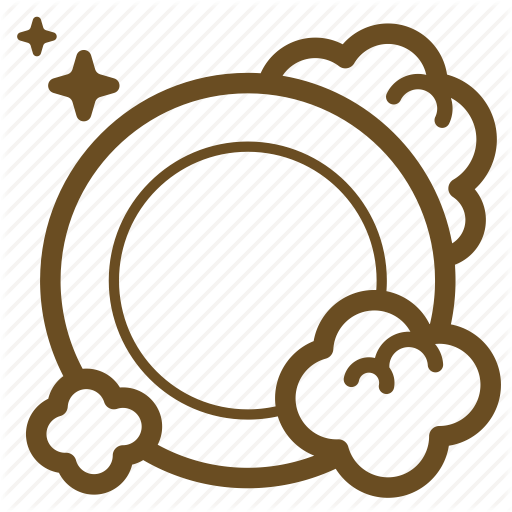 Selecciona para más información
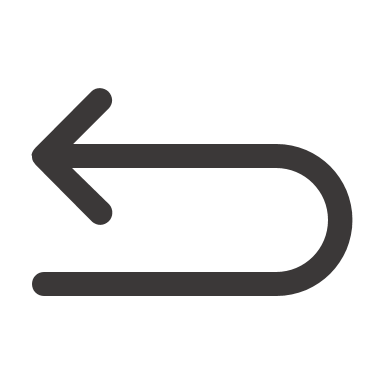 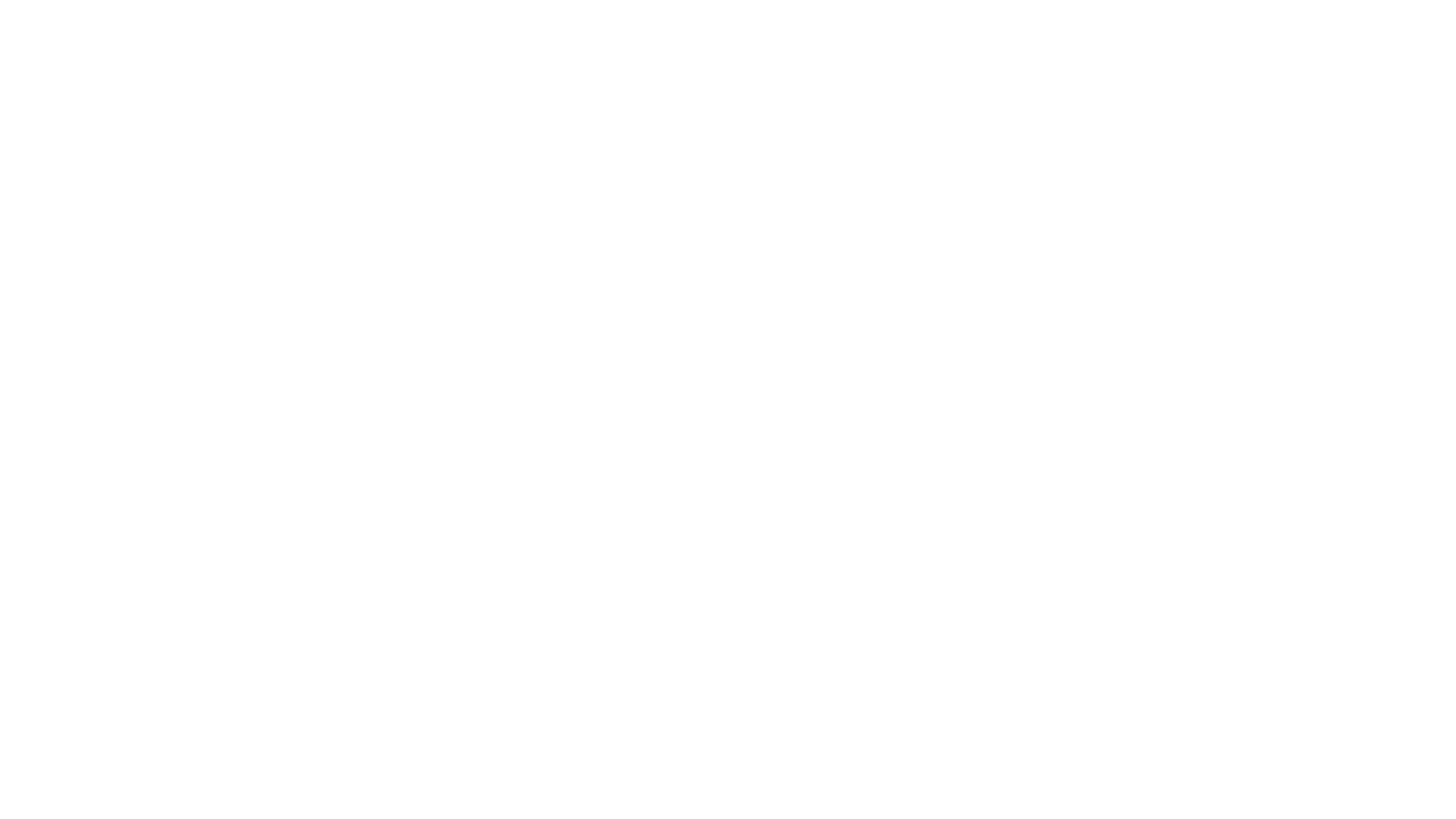 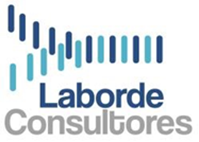 Modificando la Ley Orgánica 3/2018, de 5 de diciembre, que entró en vigor el 25 de mayo de 2018 (UE) 2016/679).
REGLAMENTO GENERAL DE PROTECCIÓN DE DATOS (RGPD)
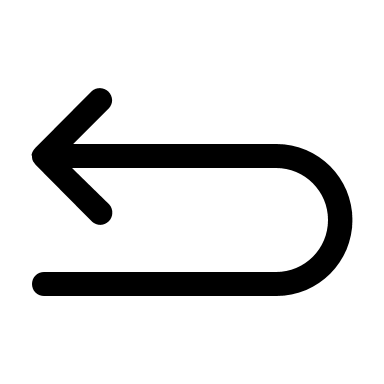 Atrás
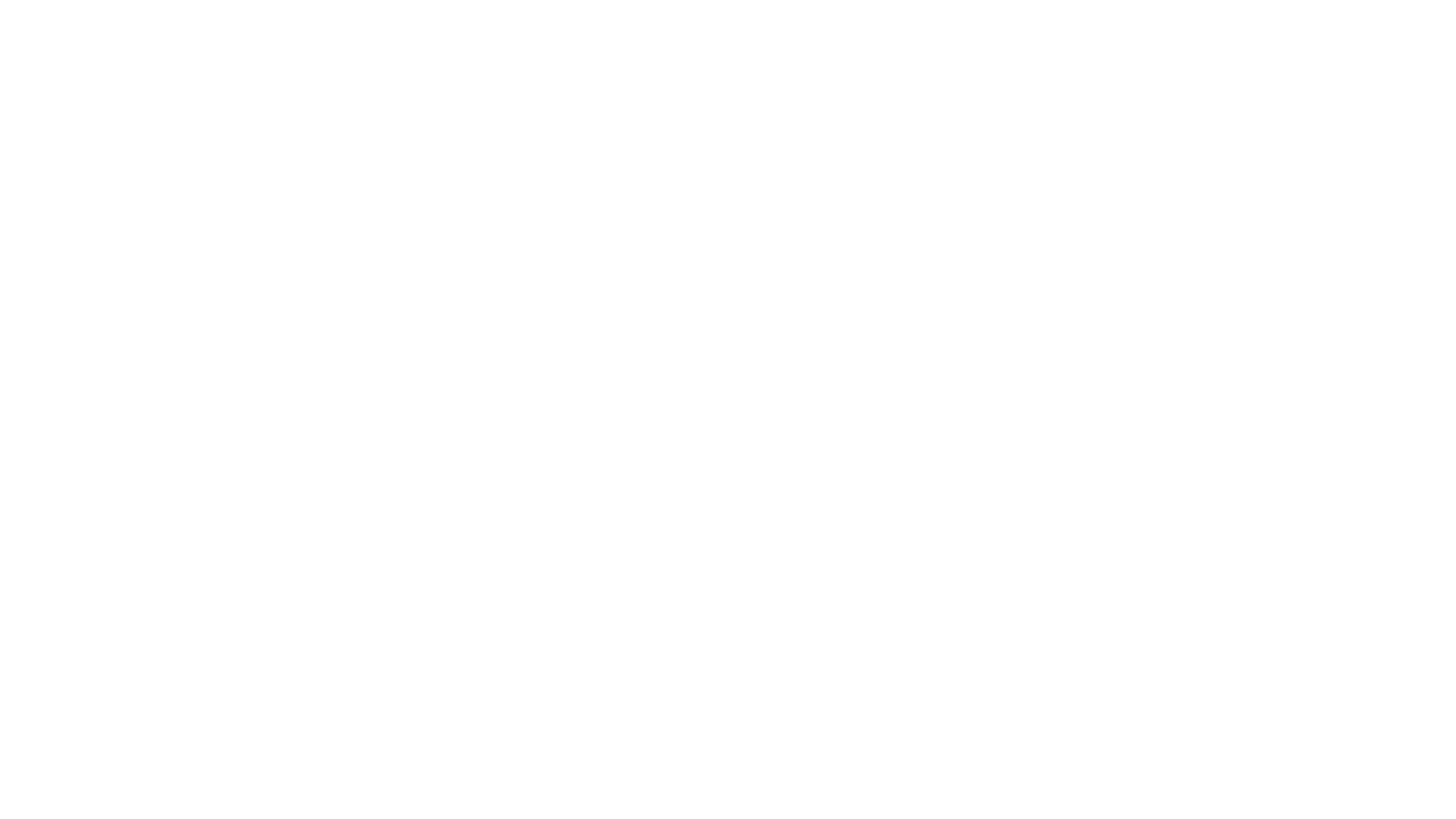 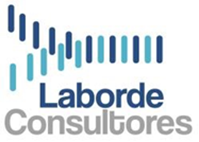 La Ley 34/2002, de 11 de julio de Servicios de la Sociedad de la Información viene determinado por la extraordinaria expansión de las redes de telecomunicaciones y, en especial, de internet como vehículo de transmisión e intercambio de todo tipo de información.
LEY DE SERVICIOS DE LA SOCIEDAD DE LA INFORMACIÓN (LSSI-CE)
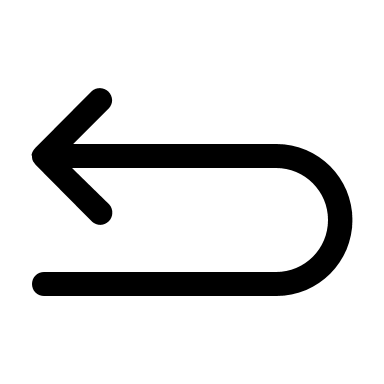 Atrás
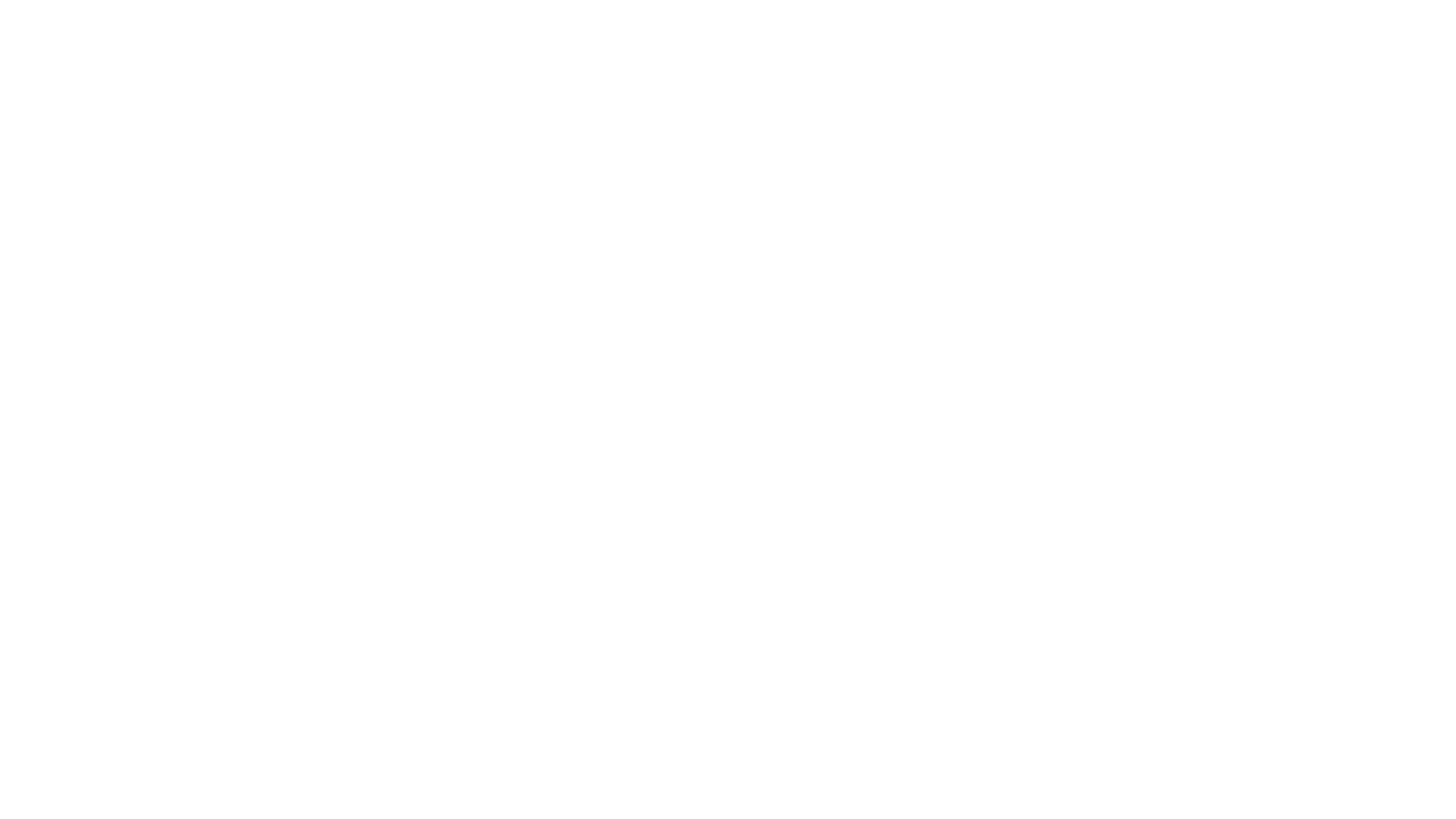 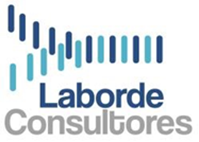 Ley 31/1995 de 8 de noviembre y Real Decreto 39/1997 de 17 de enero, por el que se aprueba trabajador-lesionado prevención riesgos laborales el Reglamento de los Servicios de Prevención.
PREVENCIÓN DE RIESGOS LABORALES (PRL)
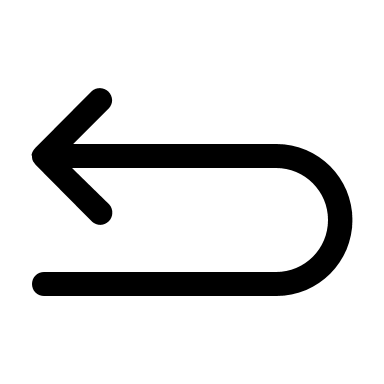 Atrás
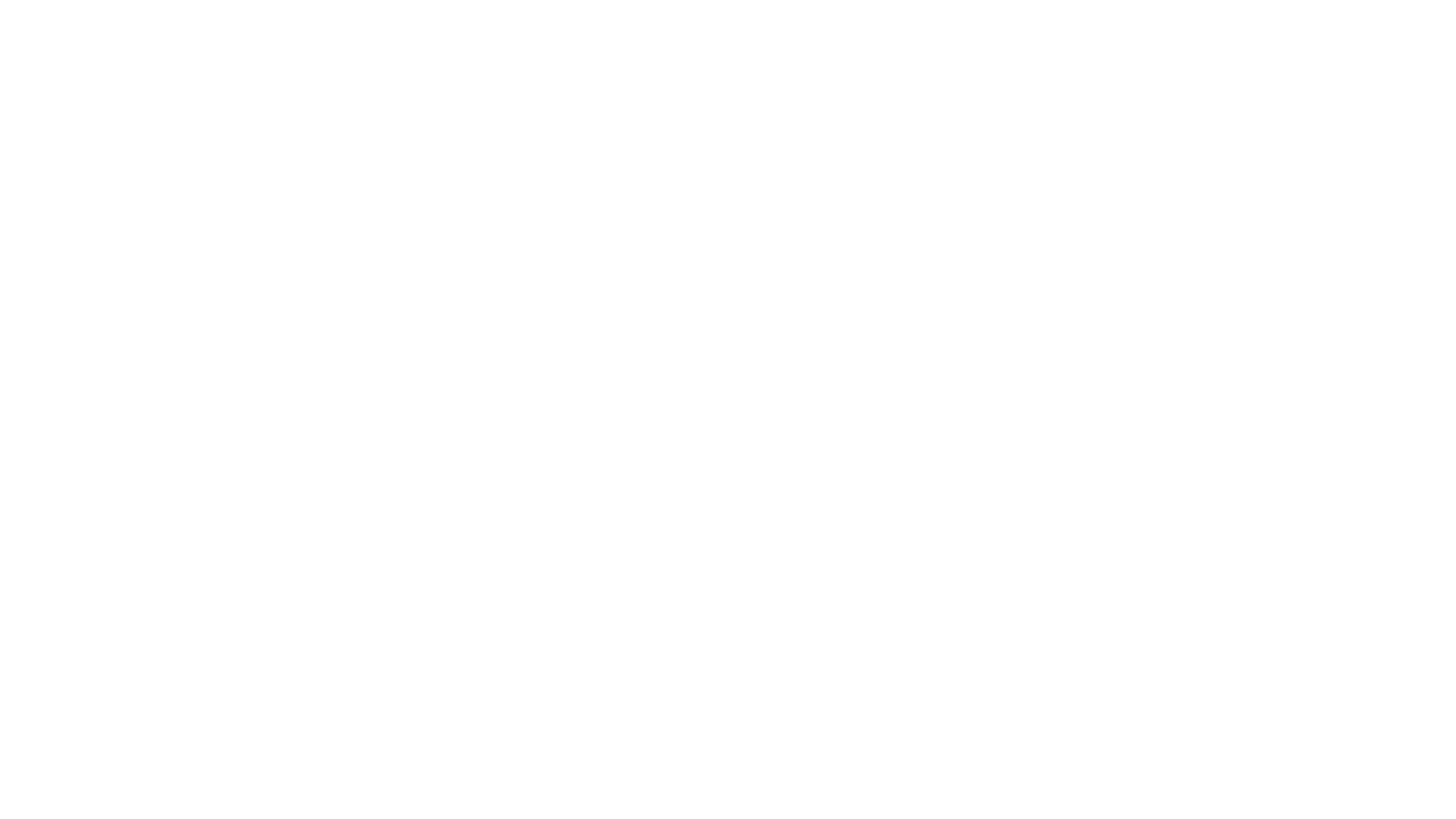 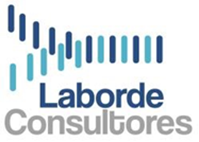 Aplicación del Real Decreto 563/2017 de sujeción de mercancía por el que se regulan las inspecciones técnicas en carretera de vehículos comerciales que circulan en territorio español que entró en vigor el 20 de mayo 2018. La nueva normativa regula cuestiones como la cantidad de amarres a utilizar durante un transporte y su capacidad LC (Lashing Capacity) dependiendo del peso del material transportado en caso de un amarre directo o el STF (Standard Tension Force o fuerza de tensión estándar) cuando se trate de amarres por rozamiento.
NORMATIVA SOBRE CARGA Y ESTIBA DE MERCANCÍAS
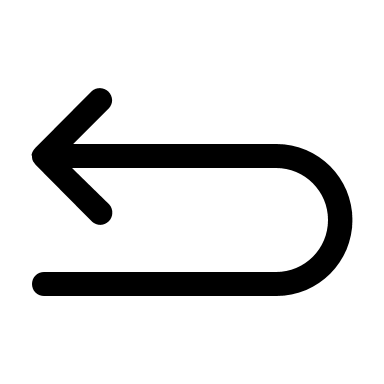 Atrás
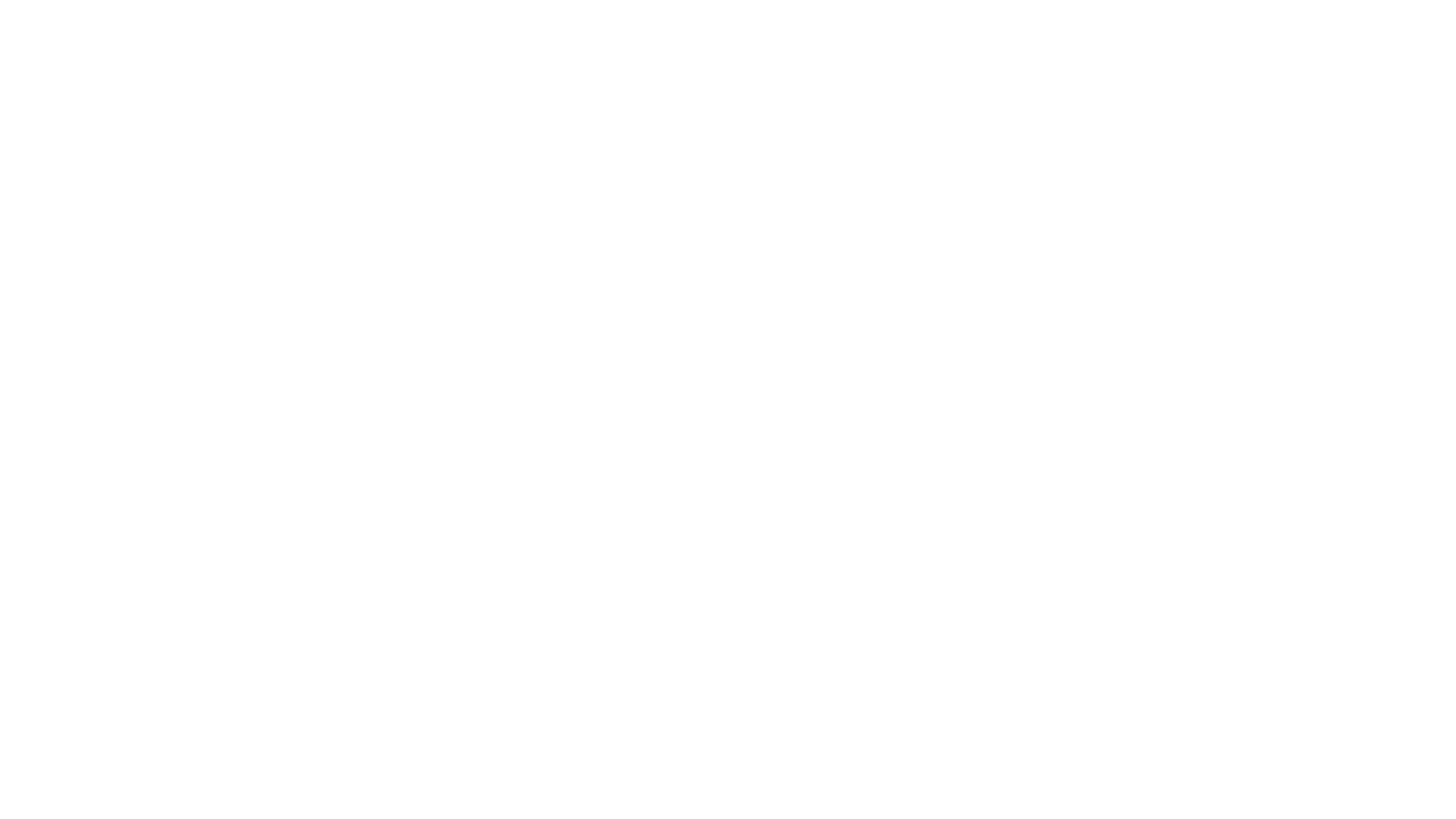 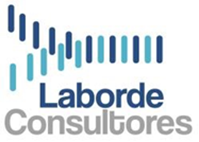 El BOE publica el RD- Ley 8/2019 que establece, a partir del 12 de mayo de 2019, la obligatoriedad de implantación del registro diario de la jornada laboral, que será aplicable dentro de dos meses. FORMACIÓN Y HERRAMIENTAS DE SEGUIMIENTO.
CONTROL LABORAL DE HORARIOS DE TRABAJO
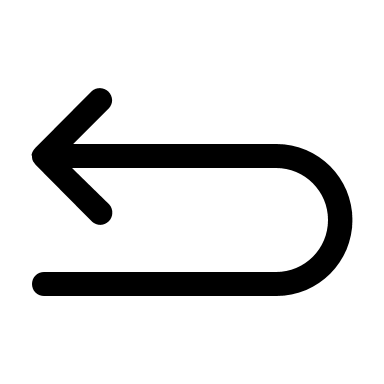 Atrás
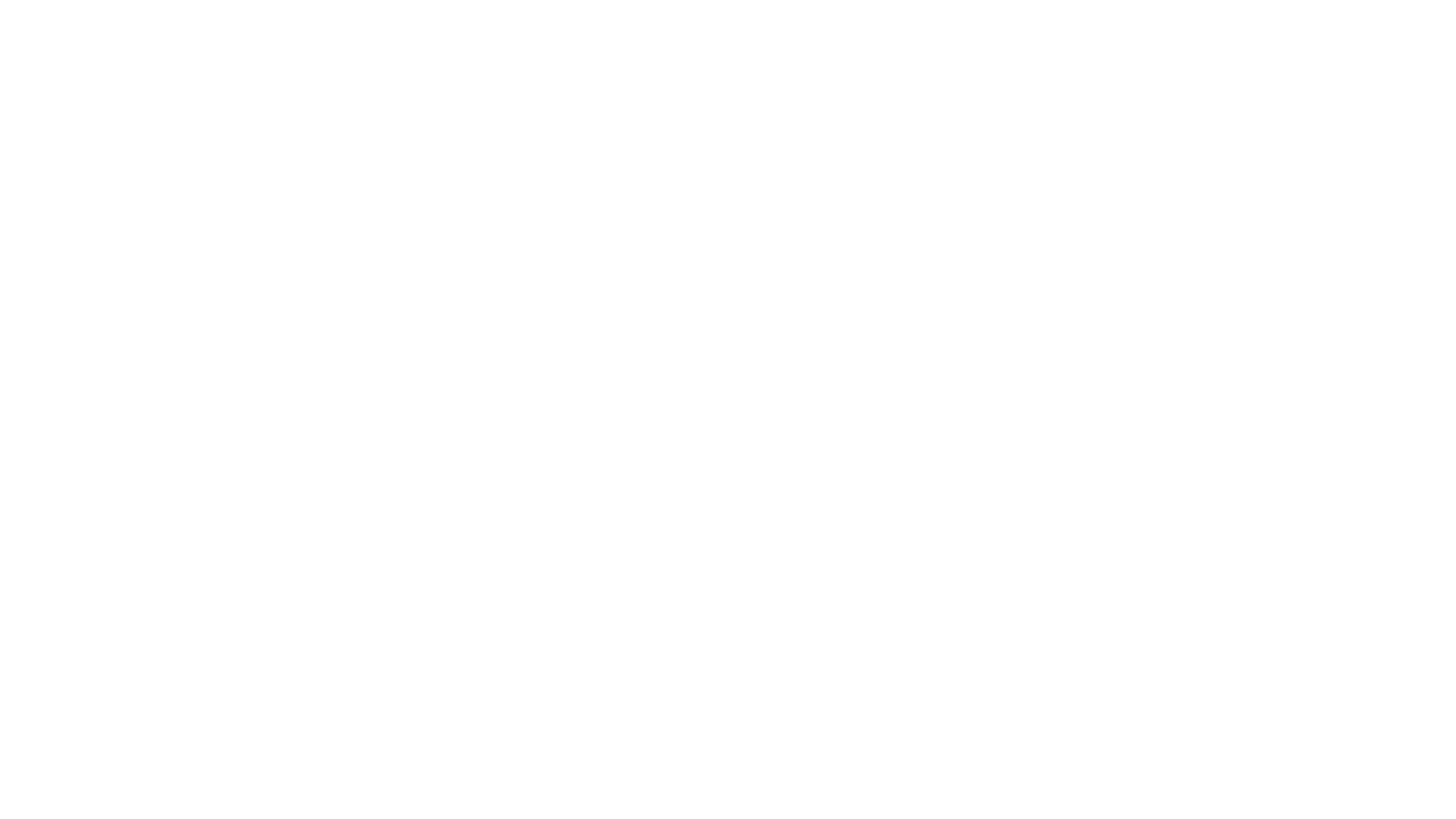 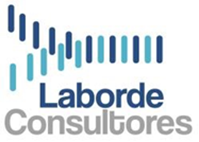 La Ley 10/2010, de 28 de abril, de prevención del blanqueo de capitales y de financiación del terrorismo y su reglamento aprobado por Real Decreto 304/2014, de 5 de Mayo.
PREVENCIÓN DEL BLANQUEO DE CAPITALES
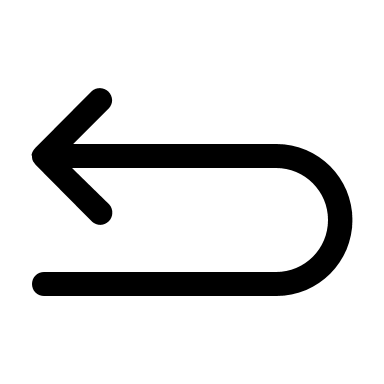 Atrás
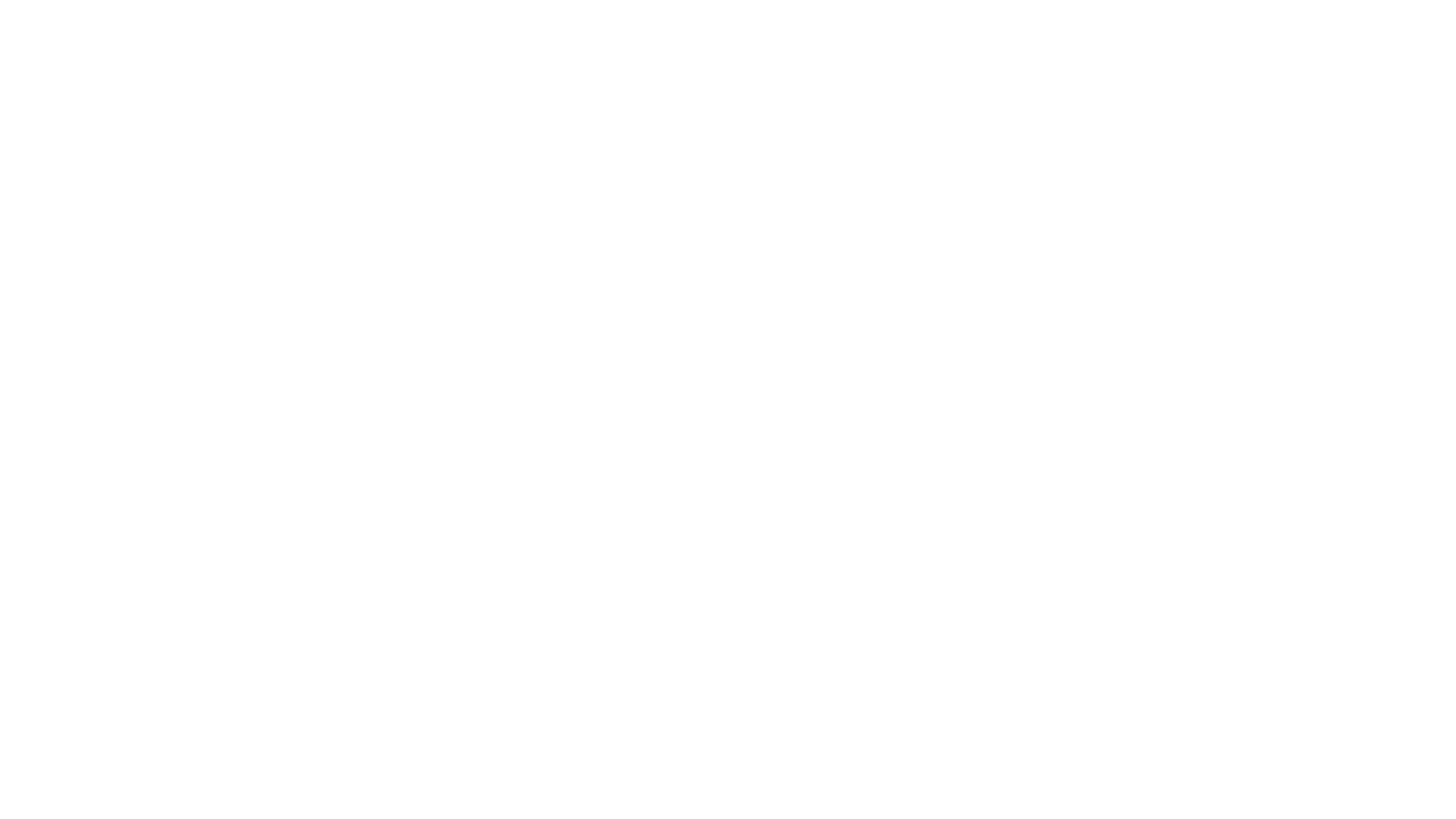 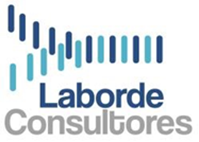 Cualquier organización que reciba tarjetas de pago, incluyendo tarjetas de débito y crédito, deberá cumplir con los 12 requisitos de forma directa o bien a través de un control de compensación.
SEGURIDAD DE DATOS PARA LA INDUSTRIA DE TARJETA DE PAGO (PCI DSS)
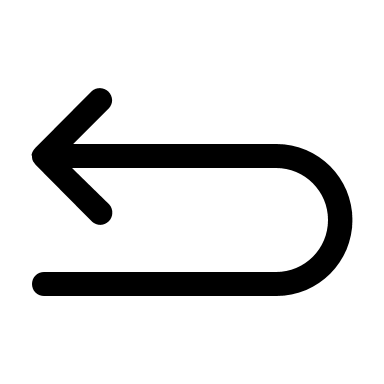 Atrás
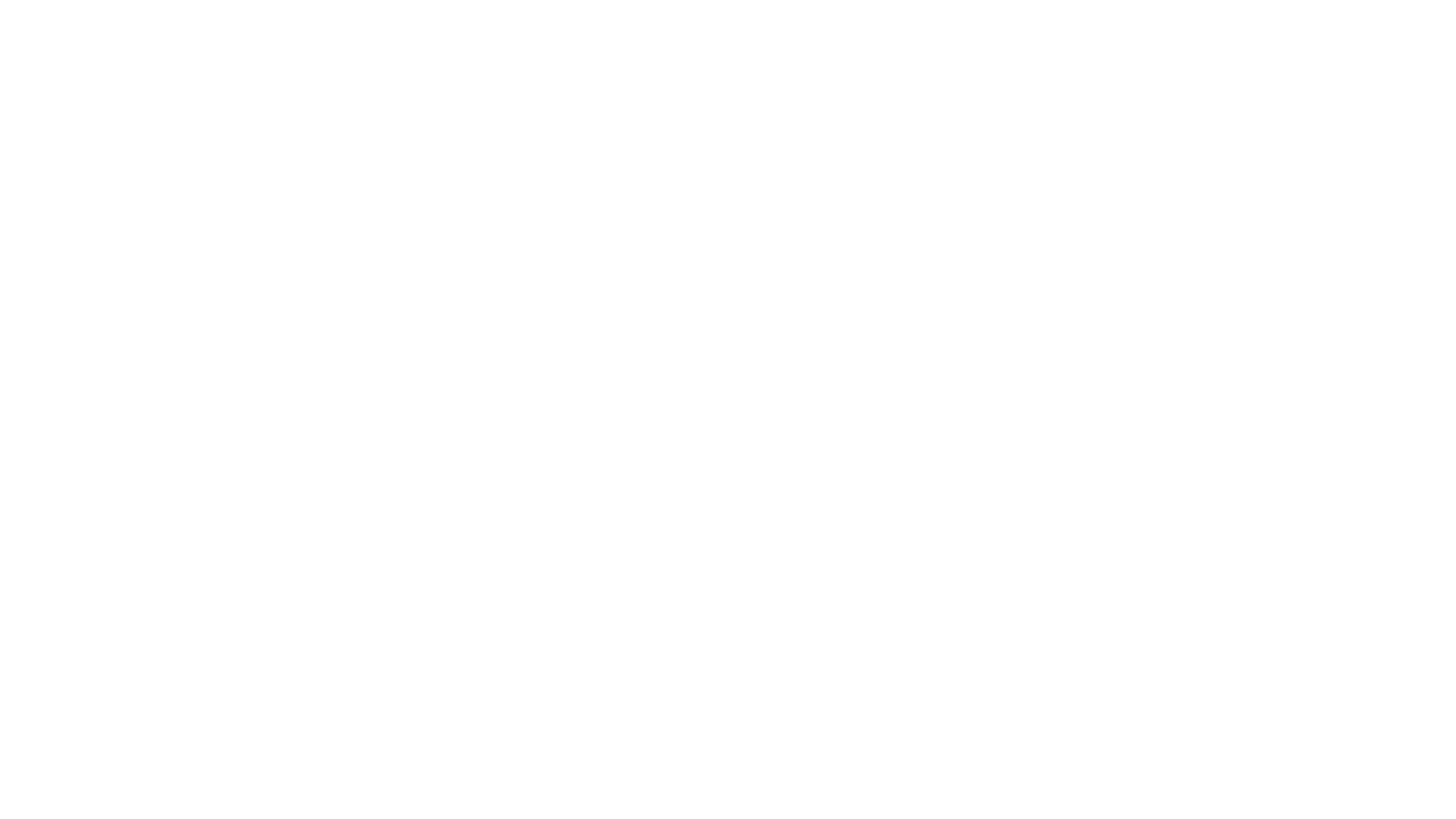 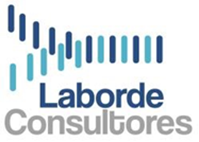 Tras las modificaciones normativas realizadas por el Real Decretoley 6/2019, de 1 de marzo, de medidas urgentes para garantía de la igualdad de trato y de oportunidades entre mujeres y hombres en el empleo y la ocupación, sobre el  art. 45 de la LOI, se ha producido una ampliación generalizada en la obligación de implantación de un P.I a las empresas con más de 50 trabajadores -dentro de un periodo transitorio de tres años a contar desde el 7 de marzo de 2019- frente a las de más de doscientos cincuenta fijada con anterioridad.
PLAN DE IGUALDAD
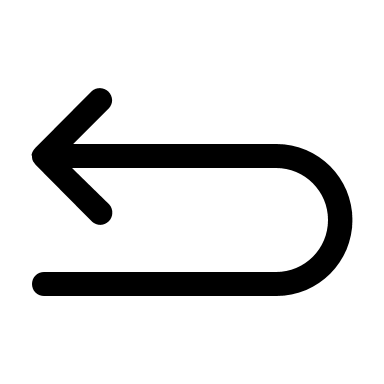 Atrás
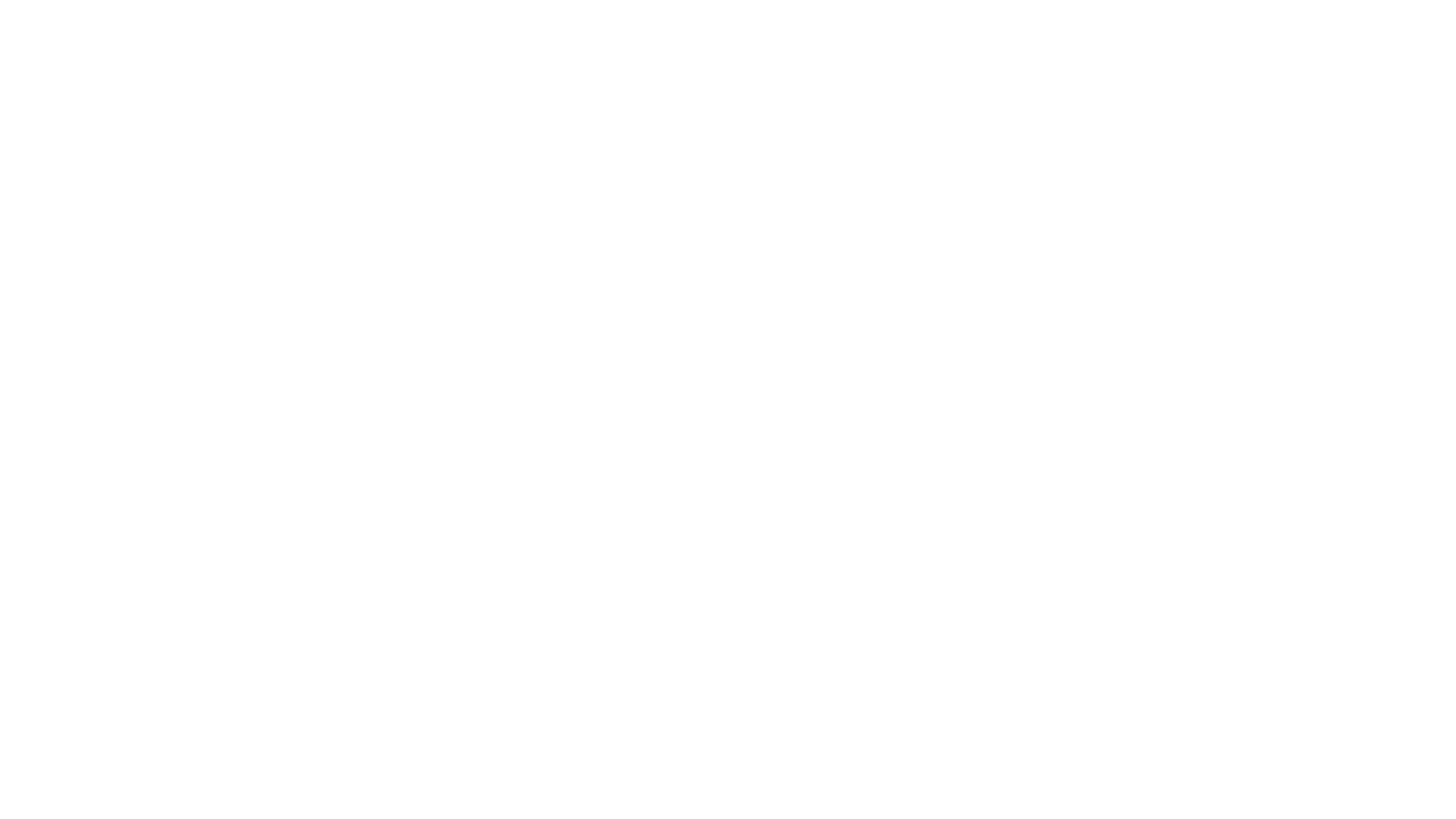 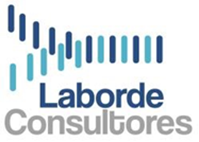 Adaptación a la norma UE 1169/2011 
Plan de alérgenos 
Plan de formación de manipuladores  
Plan de mantenimiento de instalaciones y equipos  
Plan de limpieza y desinfección  
Plan de control de plagas  
Plan de control de agua  
Plan de buenas prácticas de manipulación e higiene 
Plan de diseño higiénico de instalaciones 
Plan de control de proveedores
SEGURIDAD ALIMENTARIA
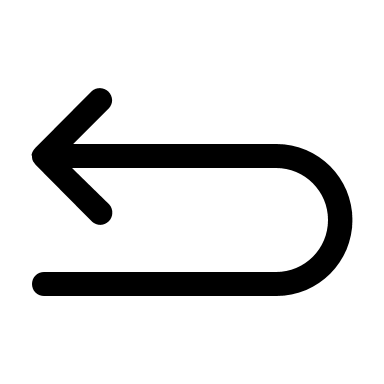 Atrás
MEJORA PRODUCTIVA
COMUNICACIÓN Y MARKETING 2.0
LEAN STARTUP
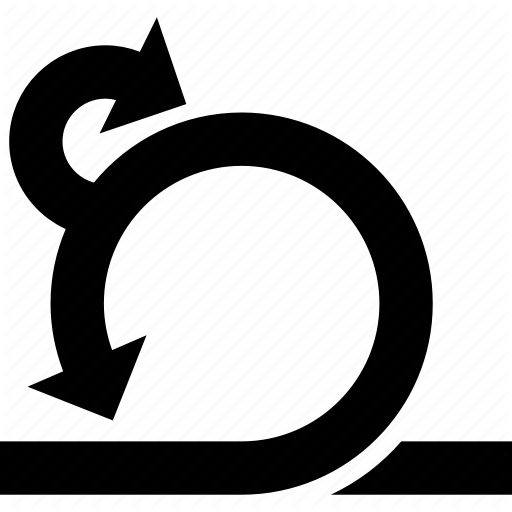 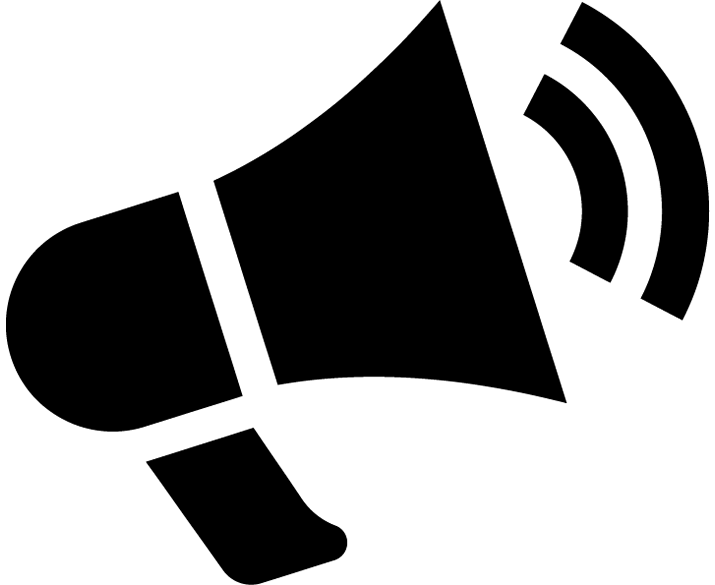 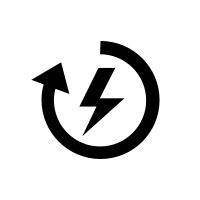 SOLUCIONES INTEGRALES IT
EFICIENCIA ENERGÉTICA
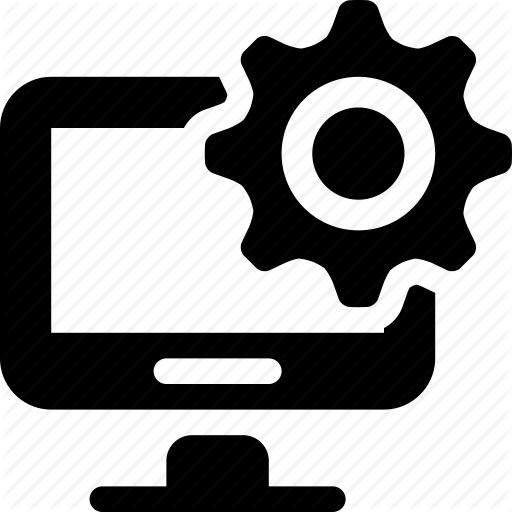 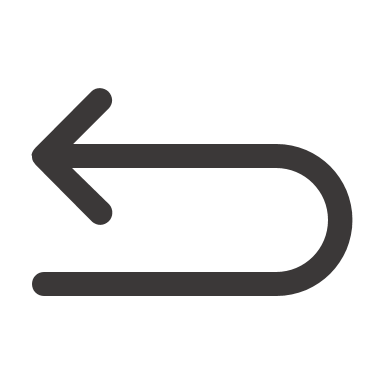 COMUNICACIÓN Y MARKETING 2.0
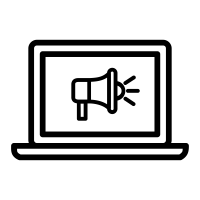 SERVICIOS DE POSICIONAMIENTO NATURAL
PUBLICIDAD EN GOOGLE Y AMAZON
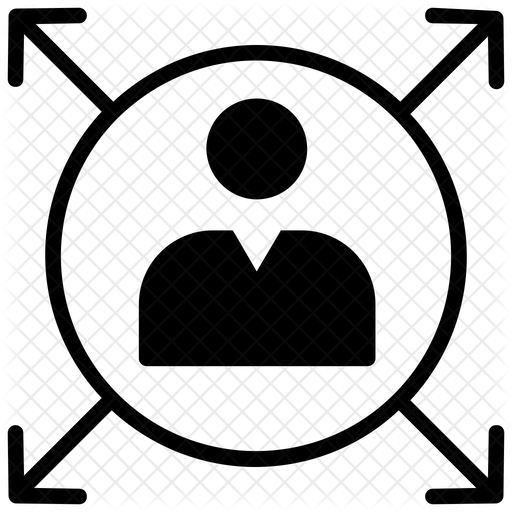 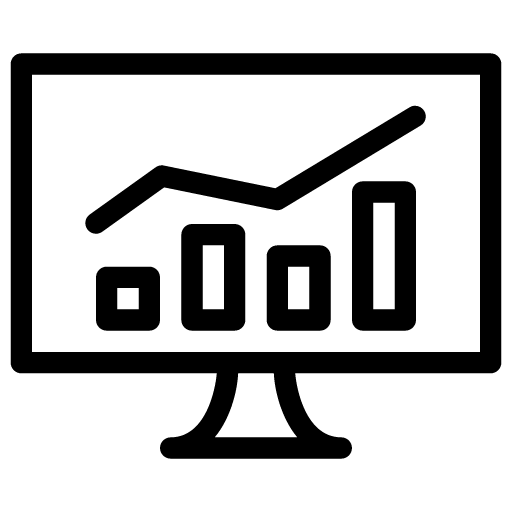 DESARROLLO WEB, E-COMERCE
ANALÍTICA Y USABILIDAD
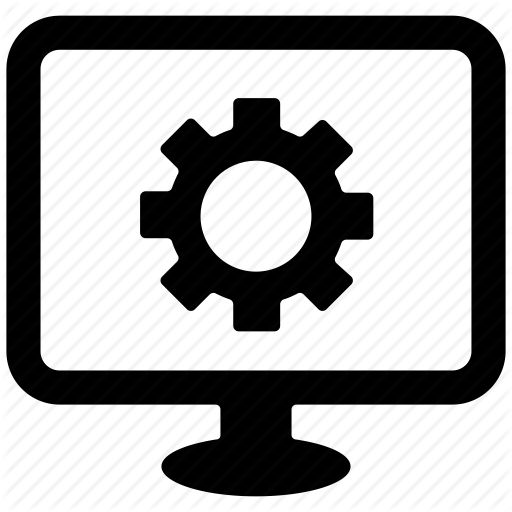 SOCIAL MEDIA MARKETING
REPUTACIÓN DIGITAL
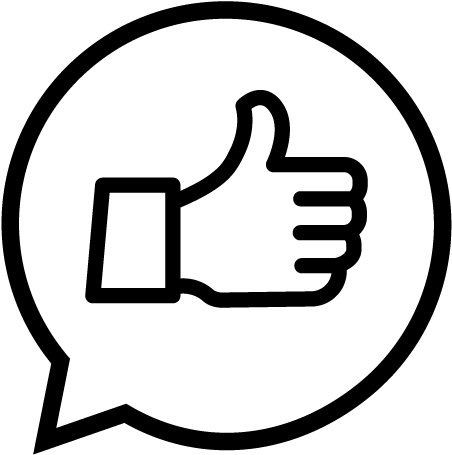 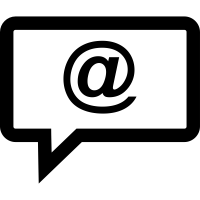 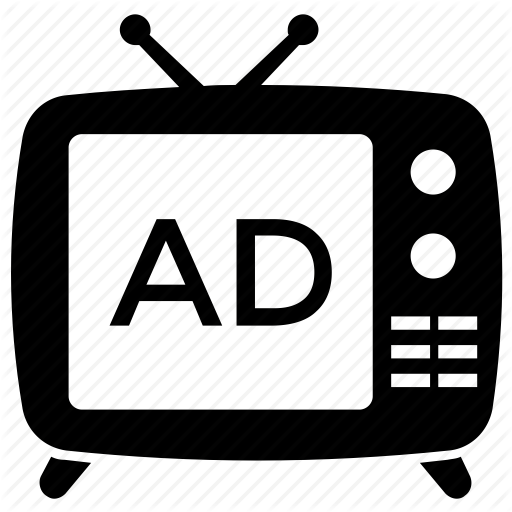 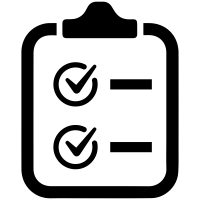 AUDITORÍAS Y ESTRATEGIAS DE MARKETING DIGITAL
ENTORNOS DIGITALES
Selecciona para más información
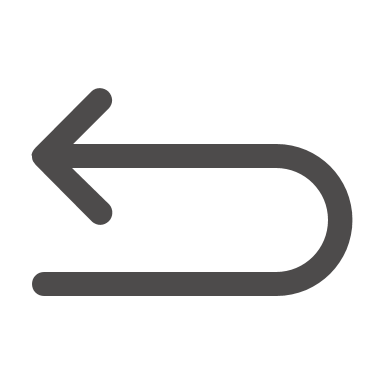 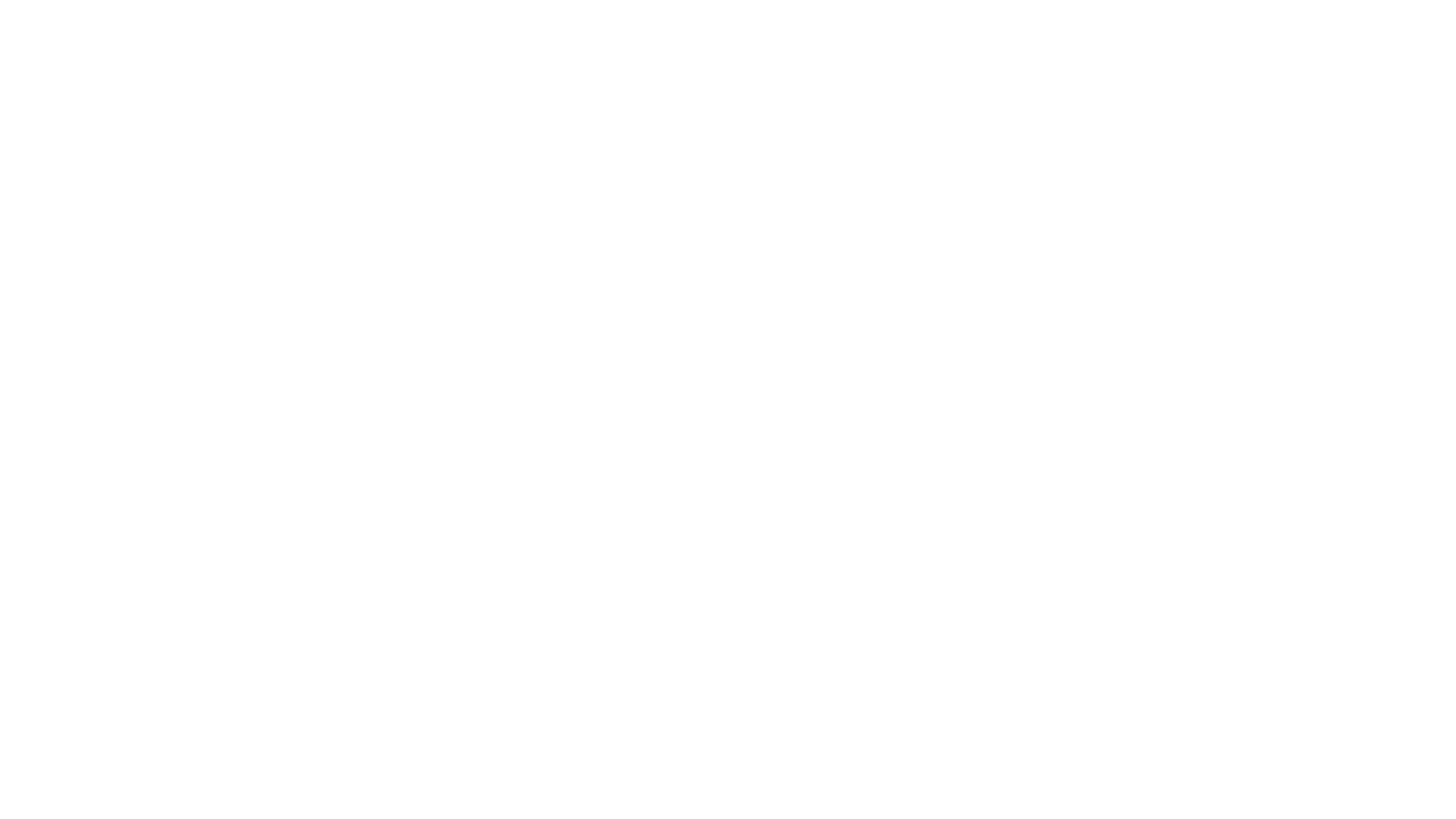 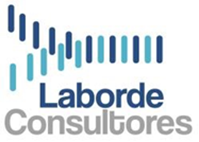 Para que los clientes aparezcan en las primeras páginas de búsqueda
SERVICIOS DE POSICIONAMIENTO NATURAL
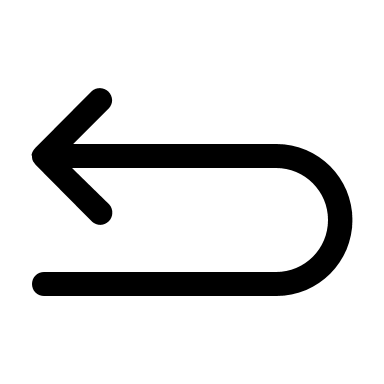 Atrás
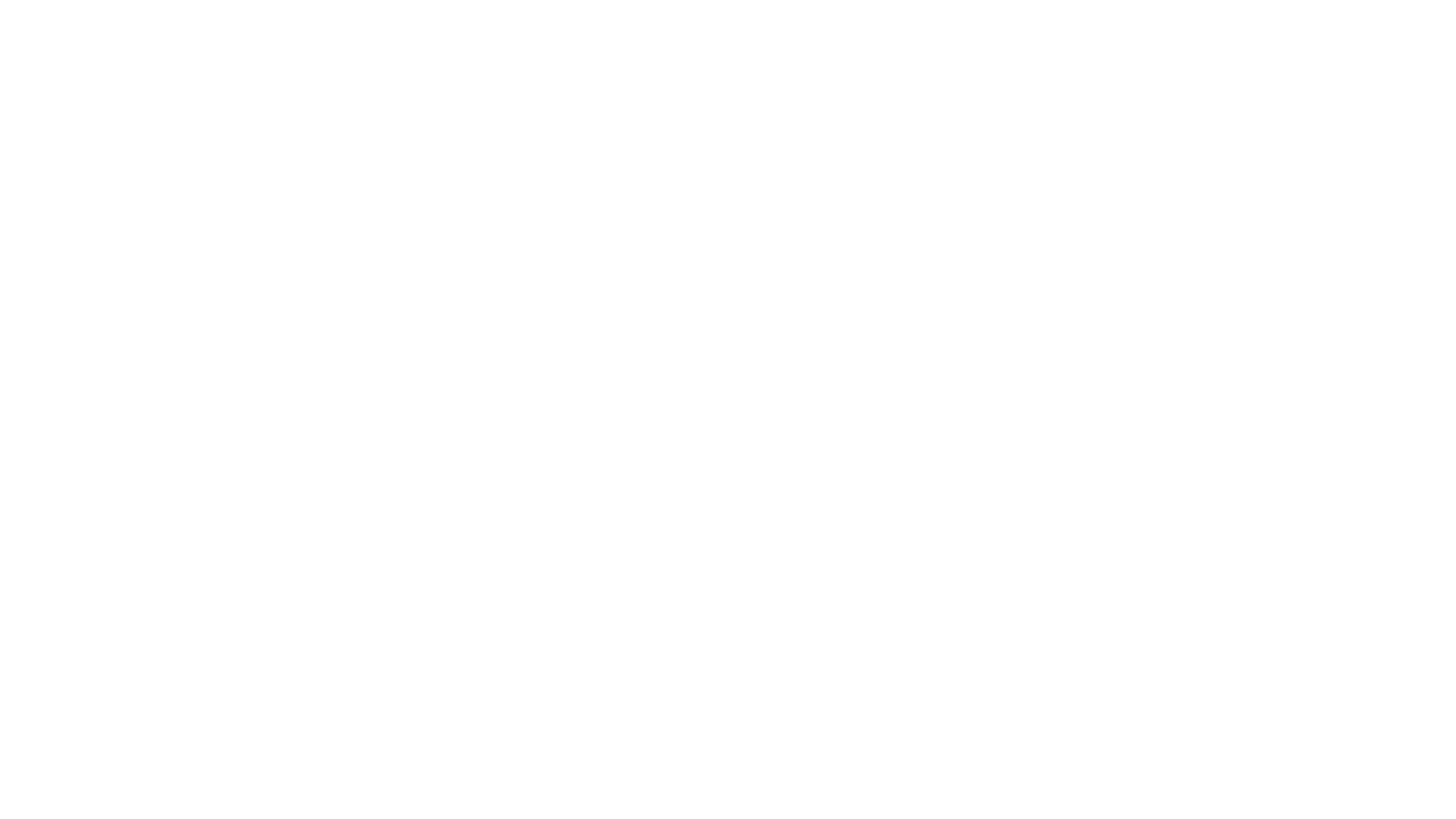 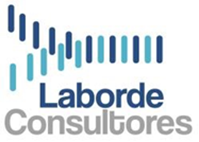 Ayudan a superar el índice de conversiones en una web
ANALÍTICA Y USABILIDAD
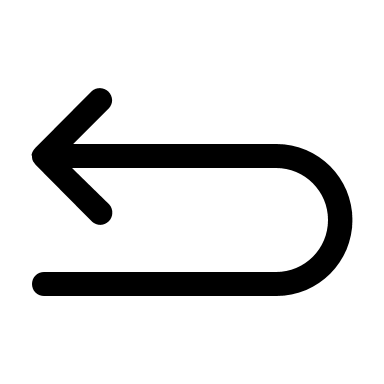 Atrás
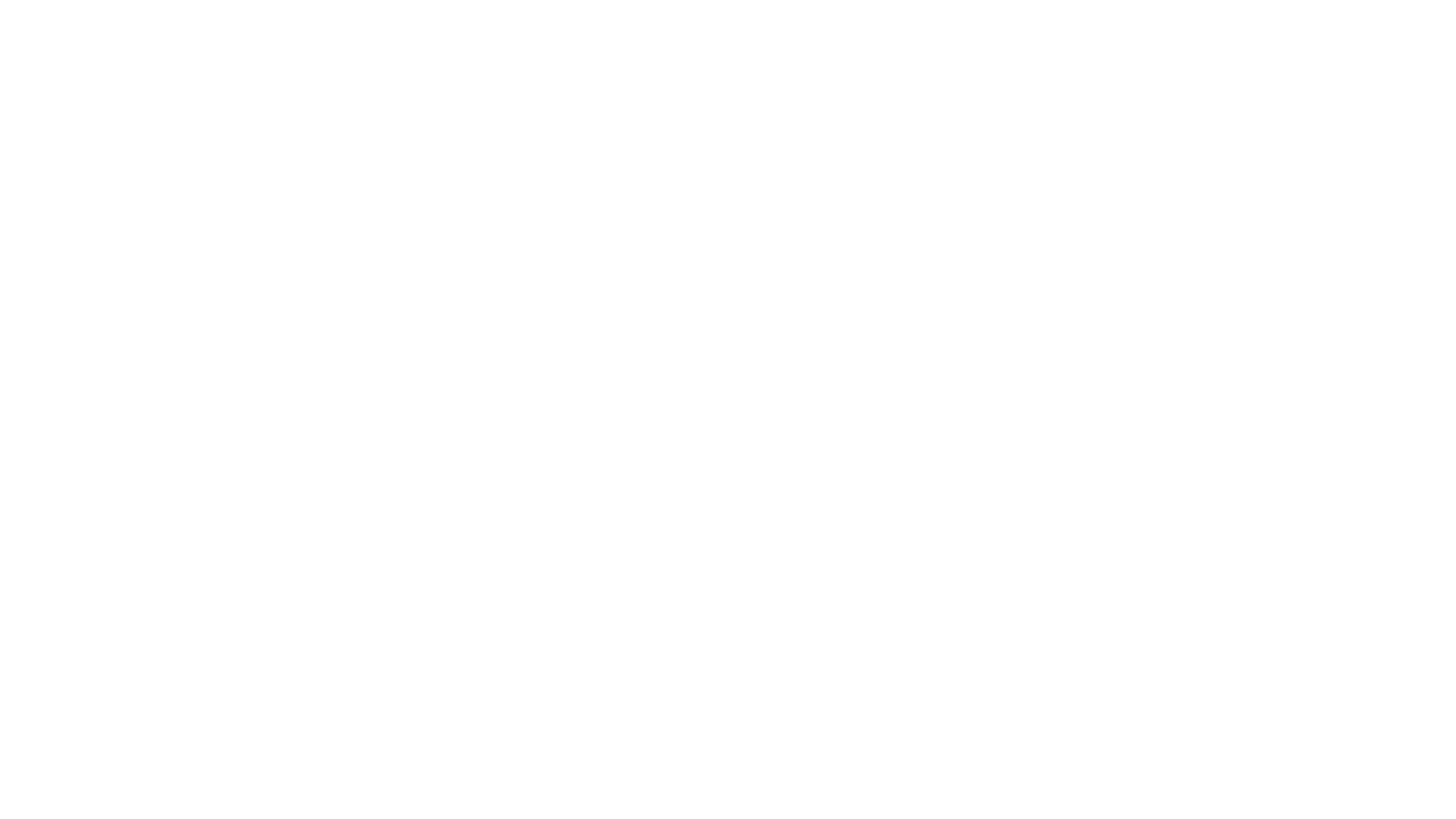 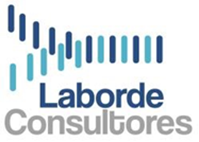 Creación y gestión de RRSS.
SOCIAL MEDIA MARKETING
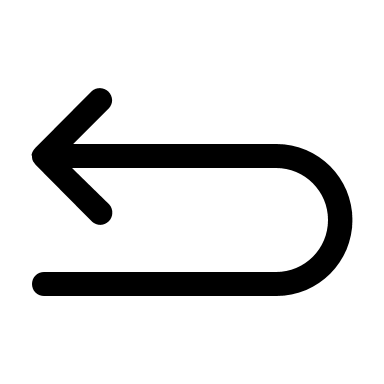 Atrás
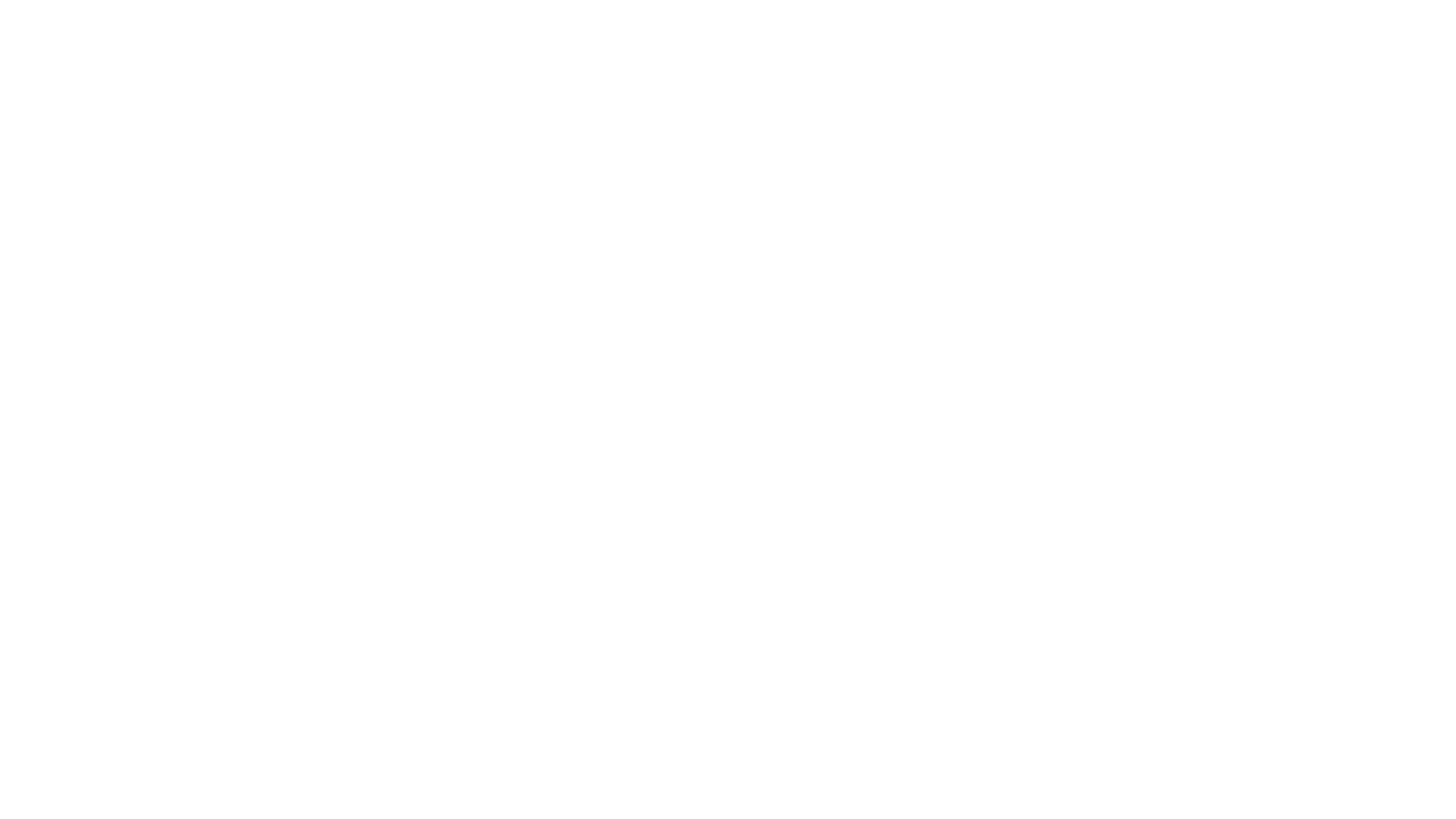 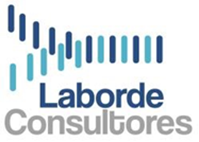 Para que los clientes consigan sus objetivos.
AUDITORÍAS Y ESTRATEGIAS DE MARKETING DIGITAL
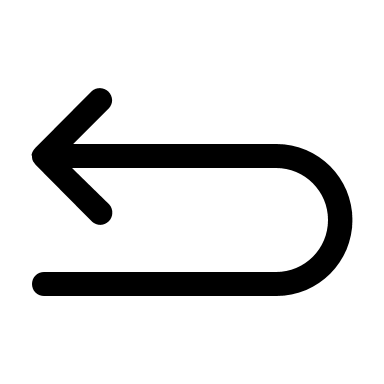 Atrás
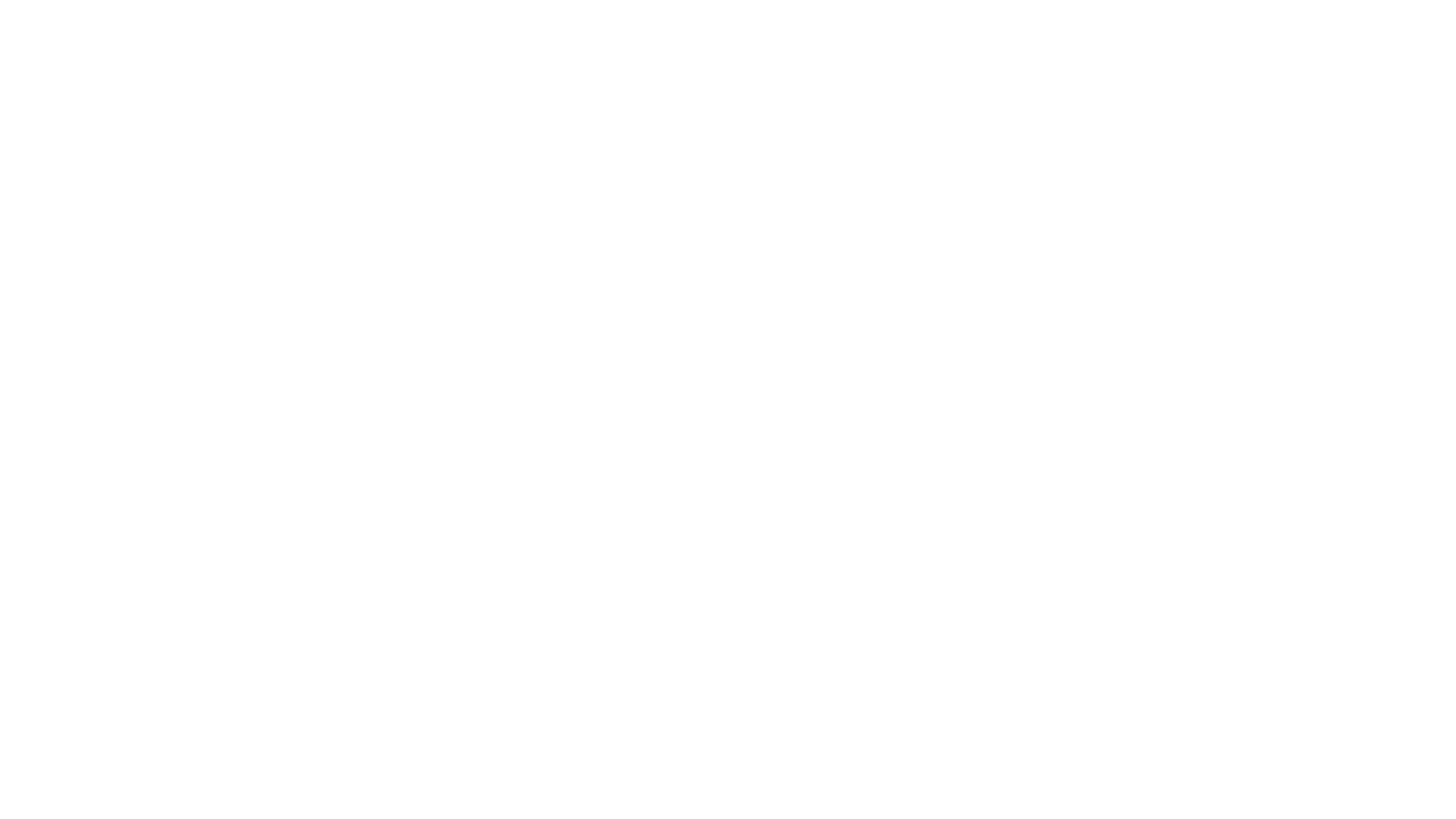 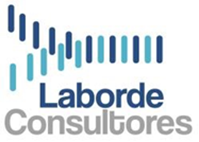 Display, red de búsqueda y afiliación donde se paga sólo por clics o visionados de vídeos para situarse sobre la competencia
PUBLICIDAD EN GOOGLE Y AMAZON
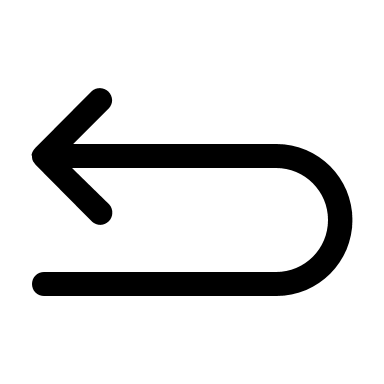 Atrás
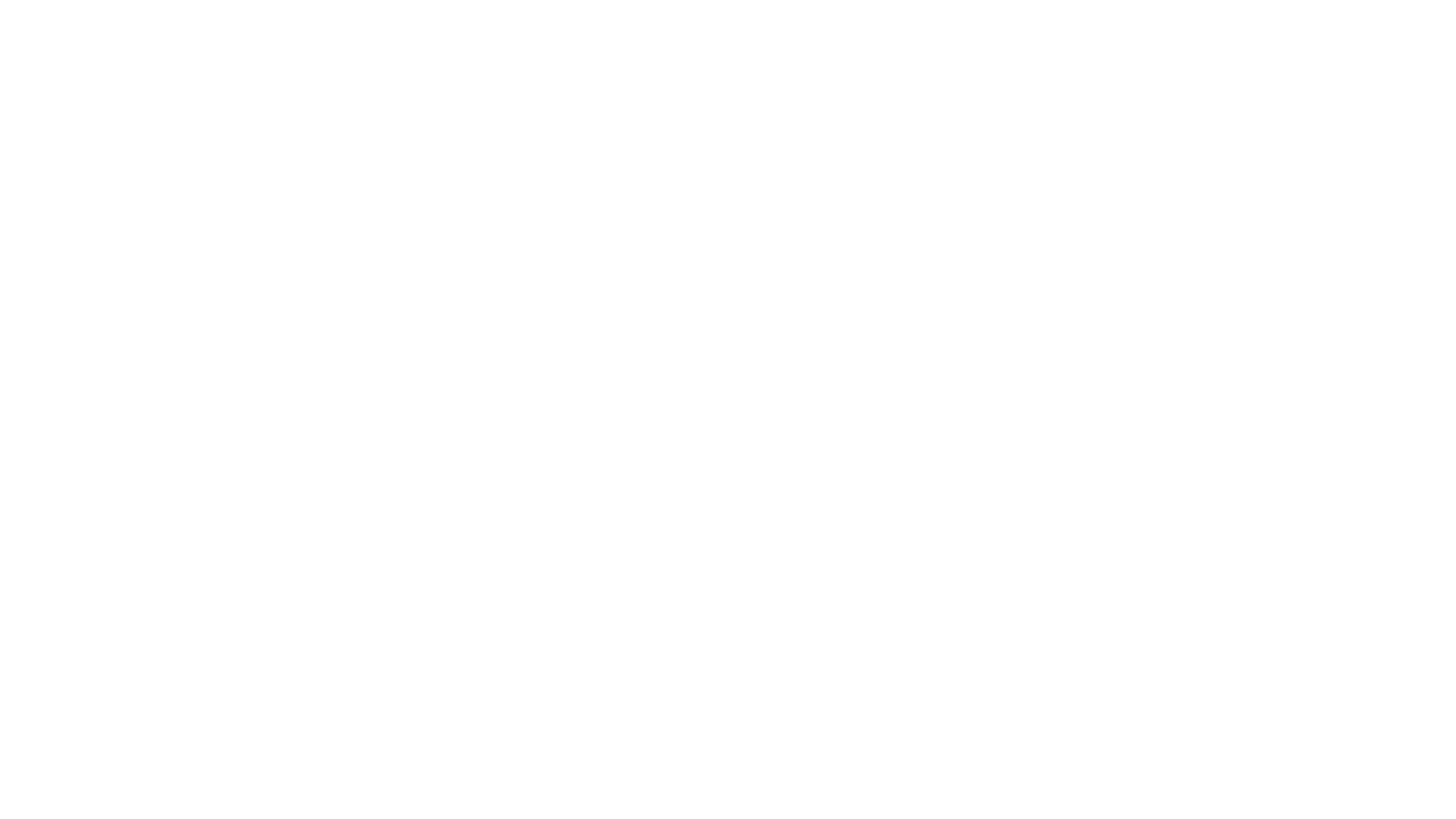 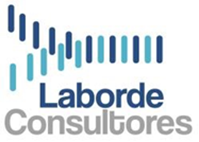 Creamos la plataforma adecuada para que nuestros clientes se conecten con el público
DESARROLLO WEB, E-COMERCE
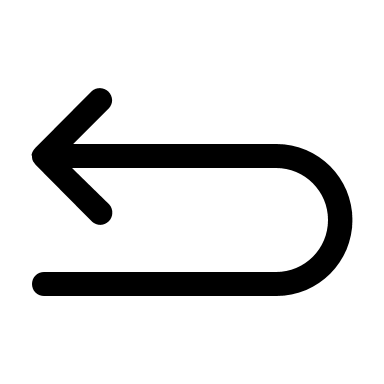 Atrás
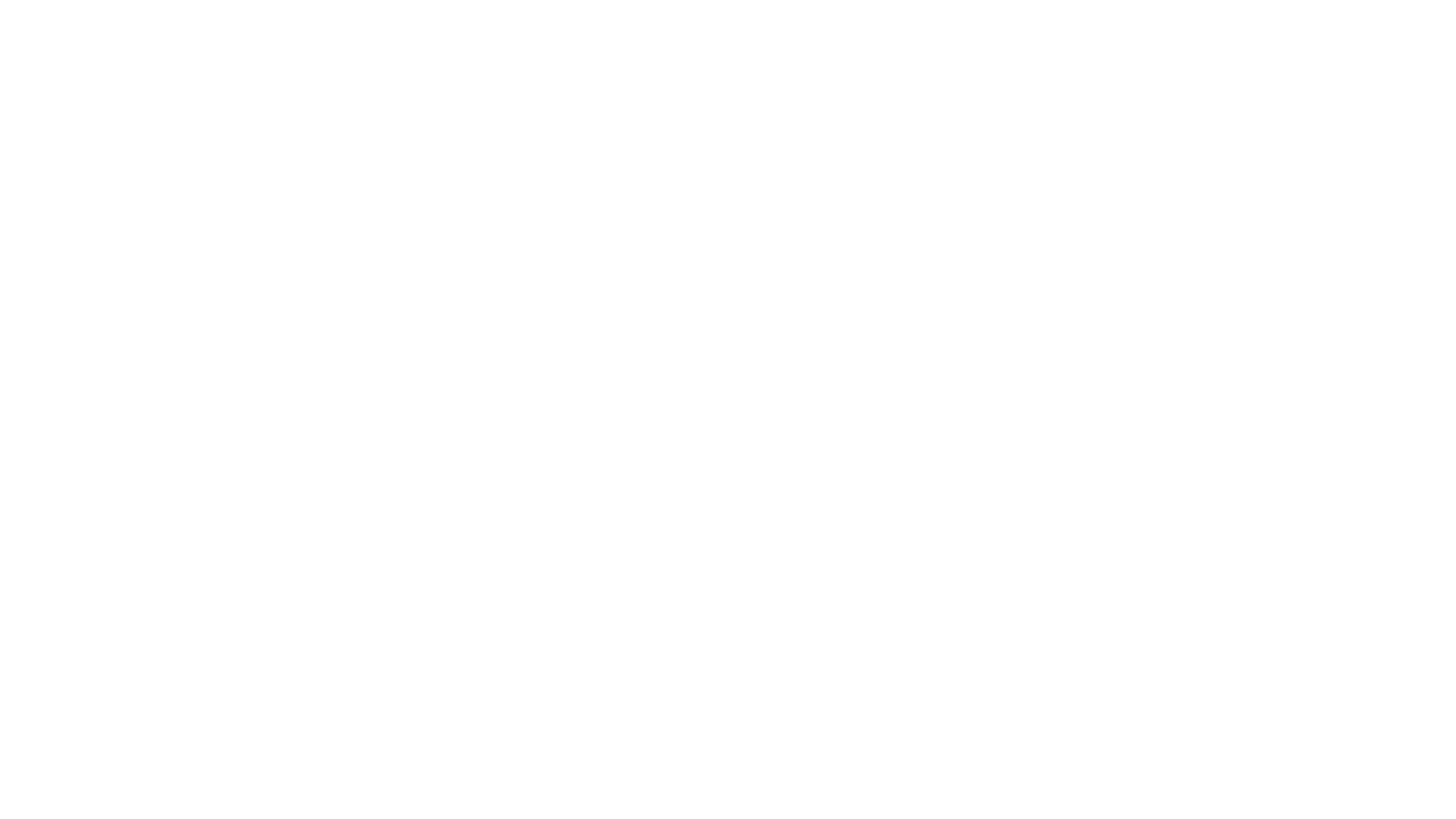 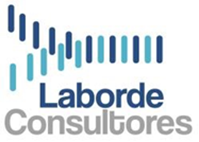 Te generamos un informe en el que podrás comprobar tu posicionamiento digital conociendo qué opinan de ti, clientes, proveedores, competidores, colaboradores, entre otros.
REPUTACIÓN DIGITAL
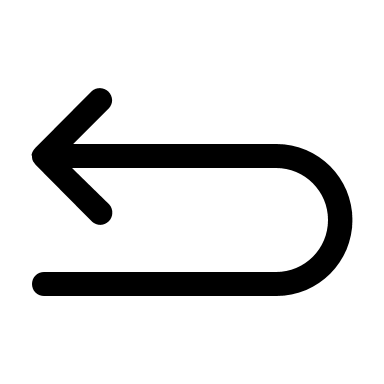 Atrás
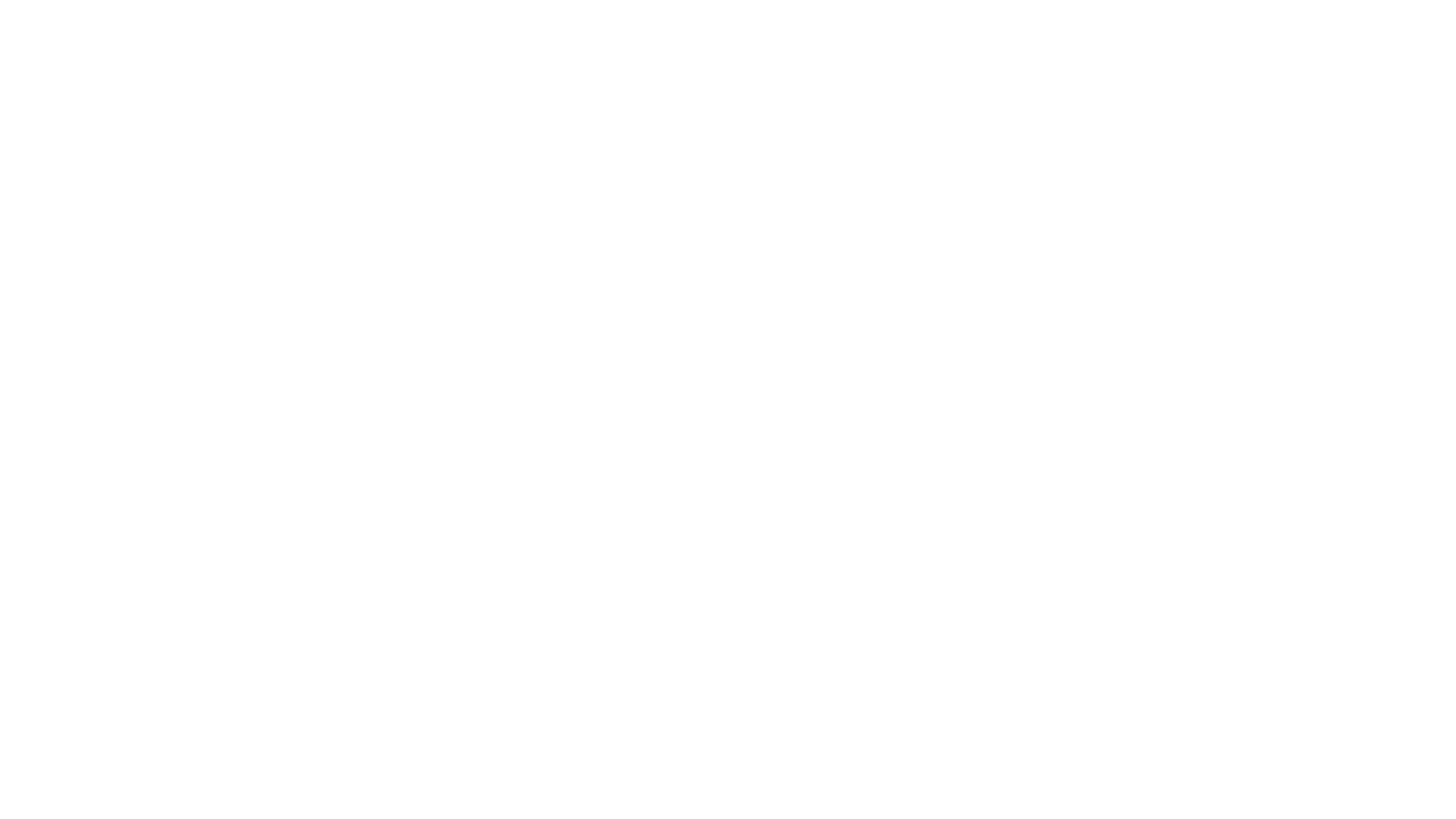 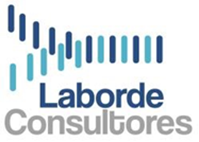 Email-marketing, RTB, Consultoría y Social Ads., Publicidad nativa
ENTORNOS DIGITALES
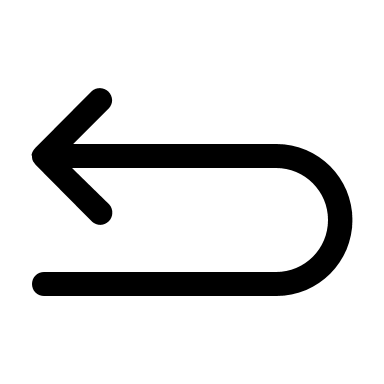 Atrás
SOLUCIONES INTEGRALES IT
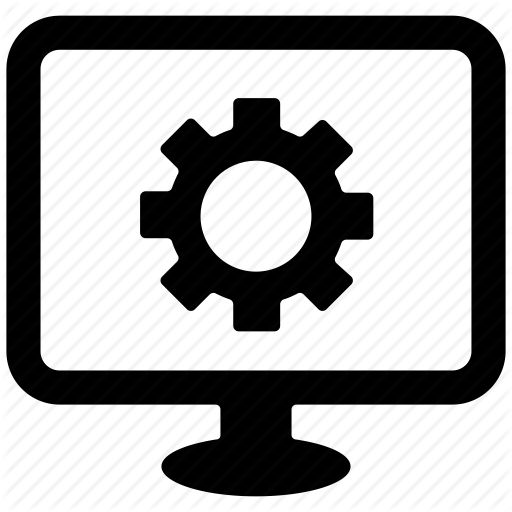 IMPLANTACIÓN DE PROYECTOS DE SOFTWARE
DESARROLLOS A MEDIDA
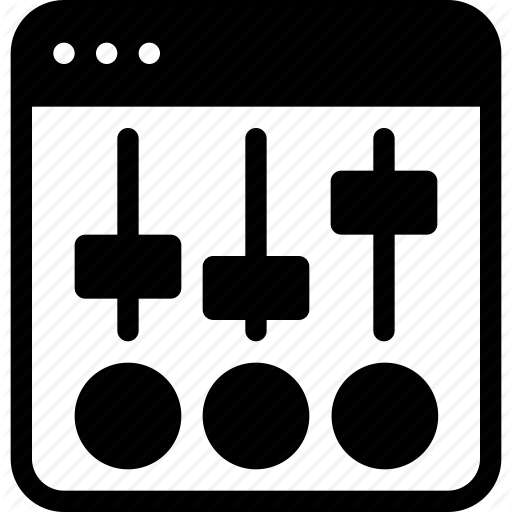 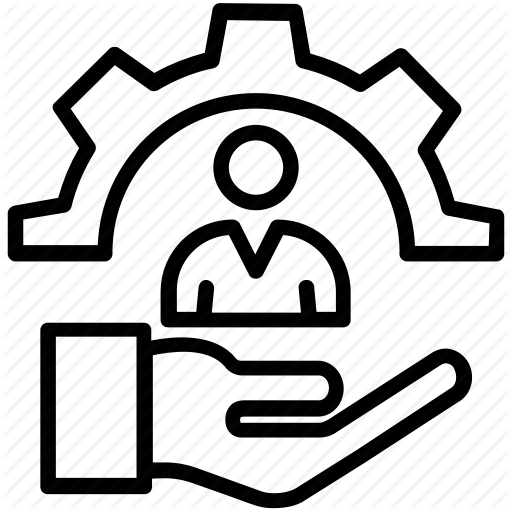 IMPLANTACIÓN DE PROYECTOS DE GESTIÓN DE RECURSOS HUMANOS
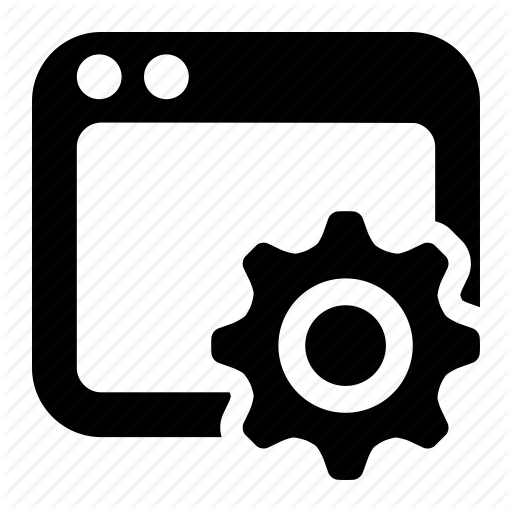 DESARROLLO DE APP
Selecciona para más información
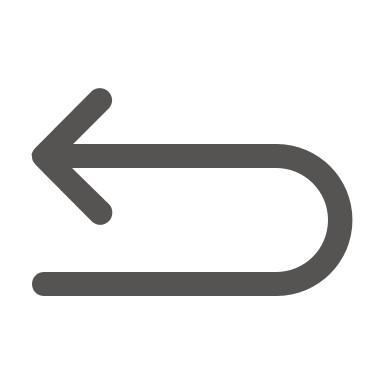 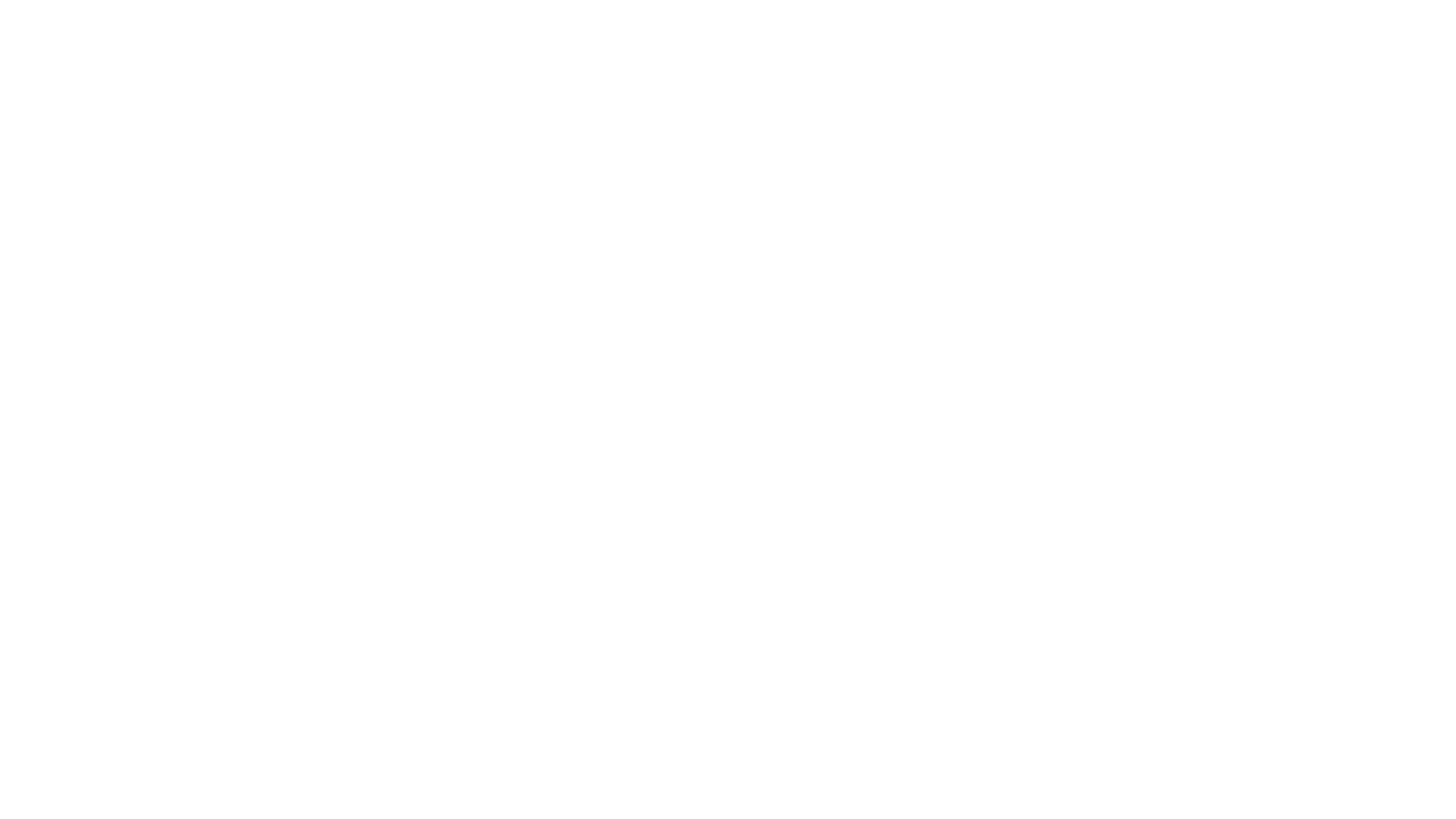 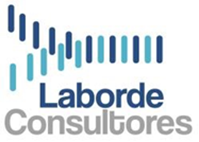 Software de Gestión ERP/ CRM 
Software para digitalización de procesos /mantnenimientos/ Workflow 
Software RRHH 
Soluciones para Industria 4.0 
Gestión de mantenimientos 
Digitalización de procesos
IMPLANTACIÓN DE PROYECTOS DE SOFTWARE
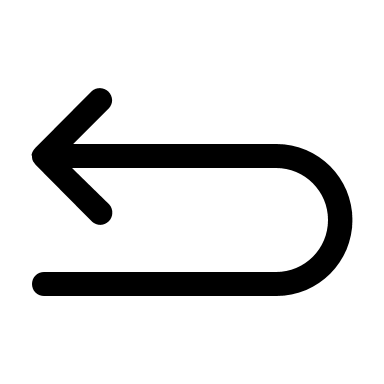 Atrás
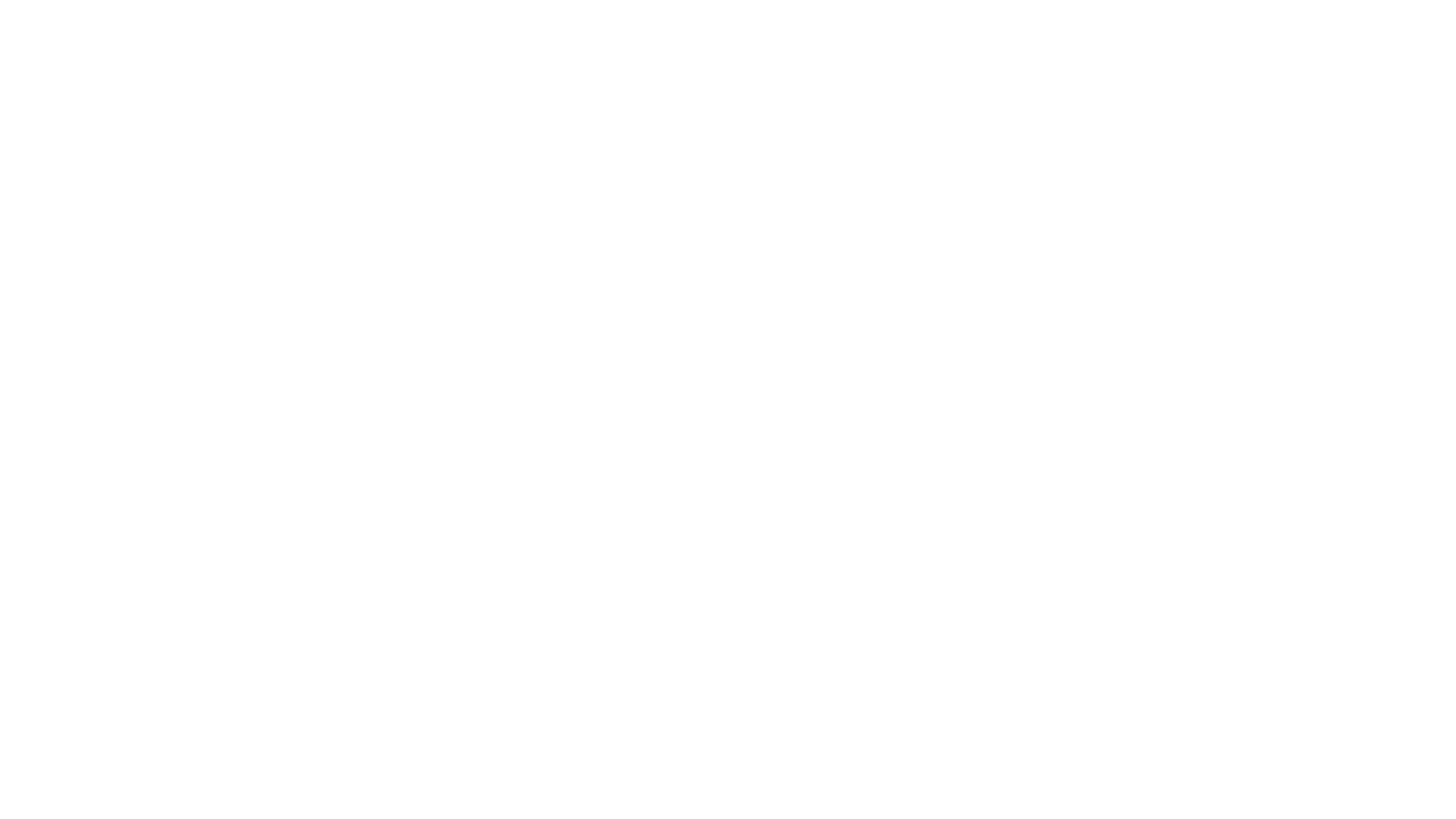 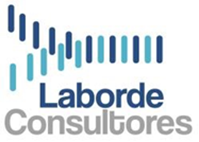 Aplicaciones móviles (iOs, Android, App web, UWP) 
Diseño y prototipo 
Apps para smartphone y tablets 
Consultoría tecnológica 
Estrategia de mercado
DESARROLLO DE APP
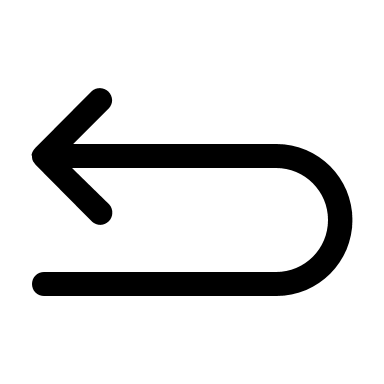 Atrás
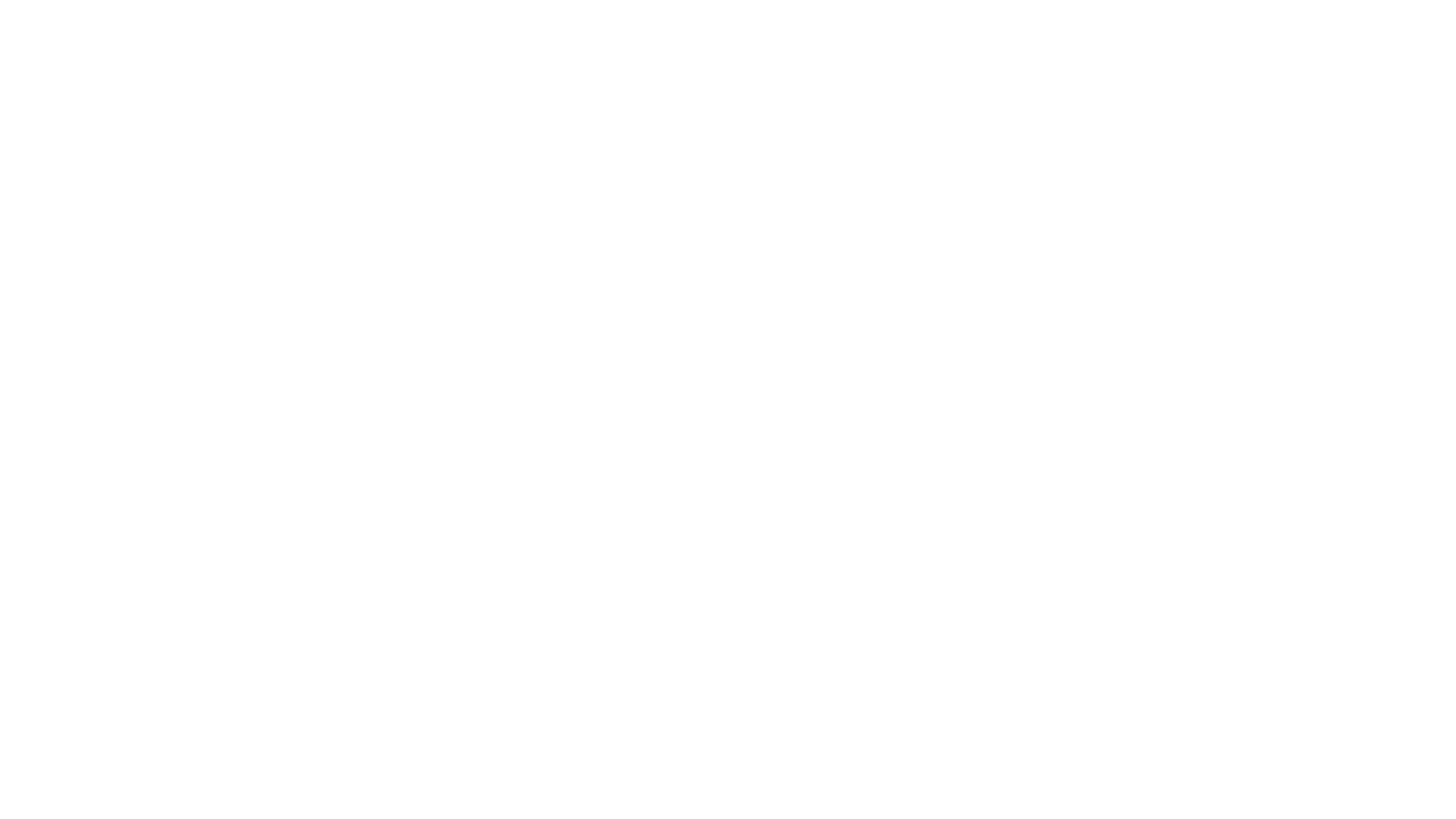 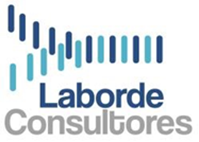 Personalizamos y adaptamos las Apps a las necesidades de tu negocio.  Ofrecemos soluciones a medida.
DESARROLLOS A MEDIDA
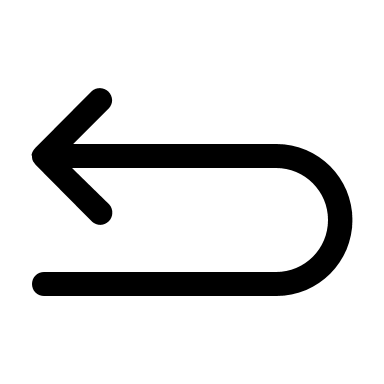 Atrás
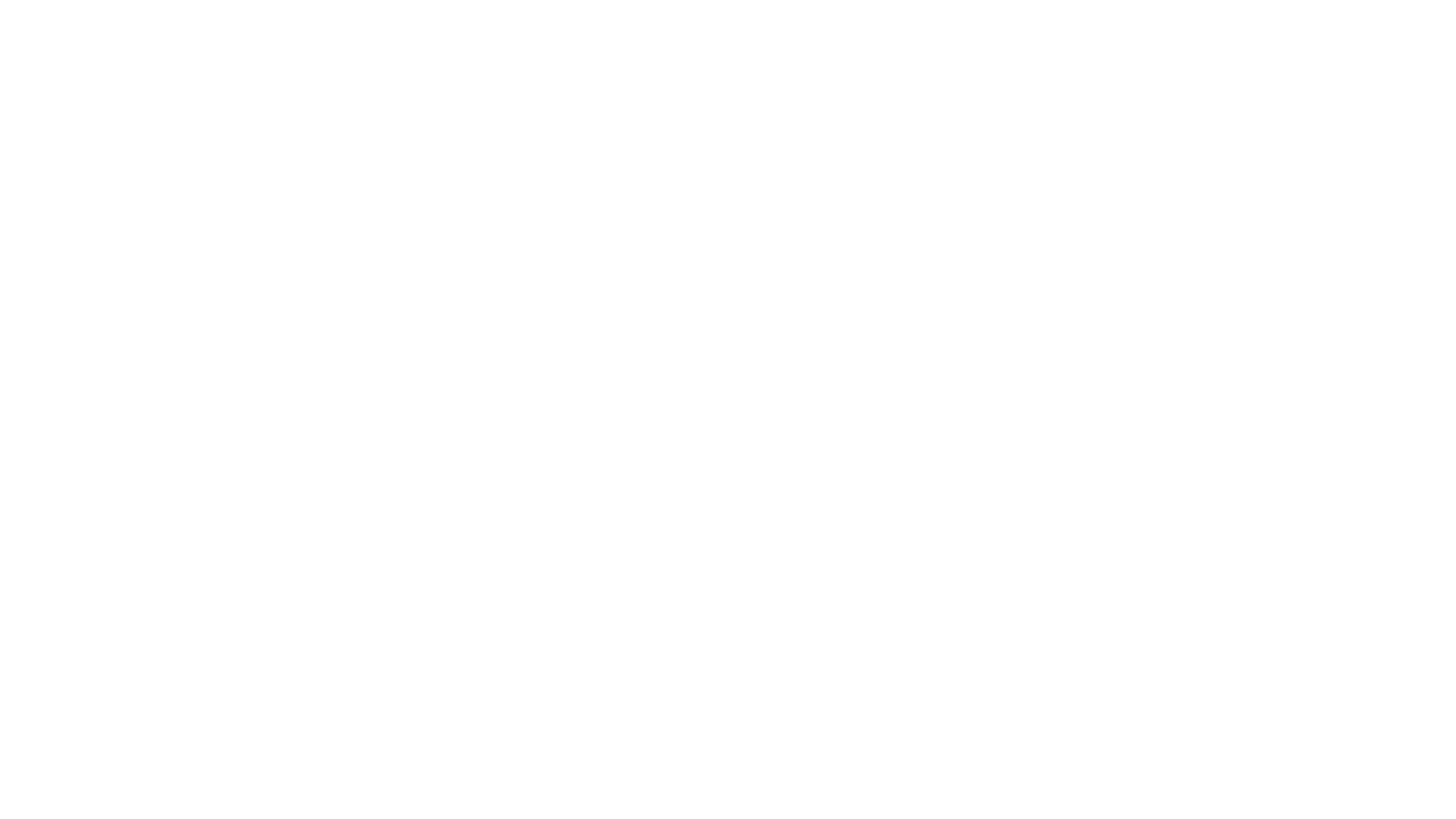 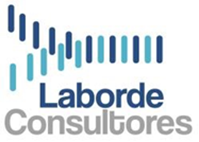 Un software de gestión de personal, de recursos humanos ayudará a tu negocio a ampliar el potencial humano que hay en tu empresa: 
Puedes controlar todos los procesos de tus empleados,  
Conseguirás identificar las aptitudes y carencias de tus empleados, optimizando los esfuerzos en la formación y el desarrollo profesional de los mismos.  
Además, podrás realizar una estrategia empresarial lanzando campañas de contratación para atraer a empleados que se ajusten a tus necesidades
IMPLANTACIÓN DE PROYECTOS DE GESTIÓN DE RECURSOS HUMANOS
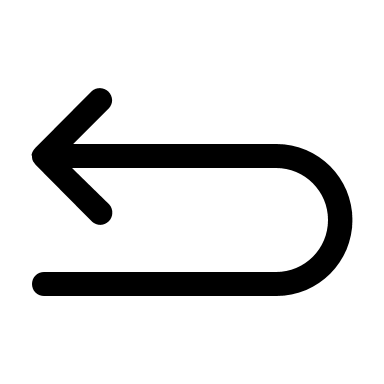 Atrás
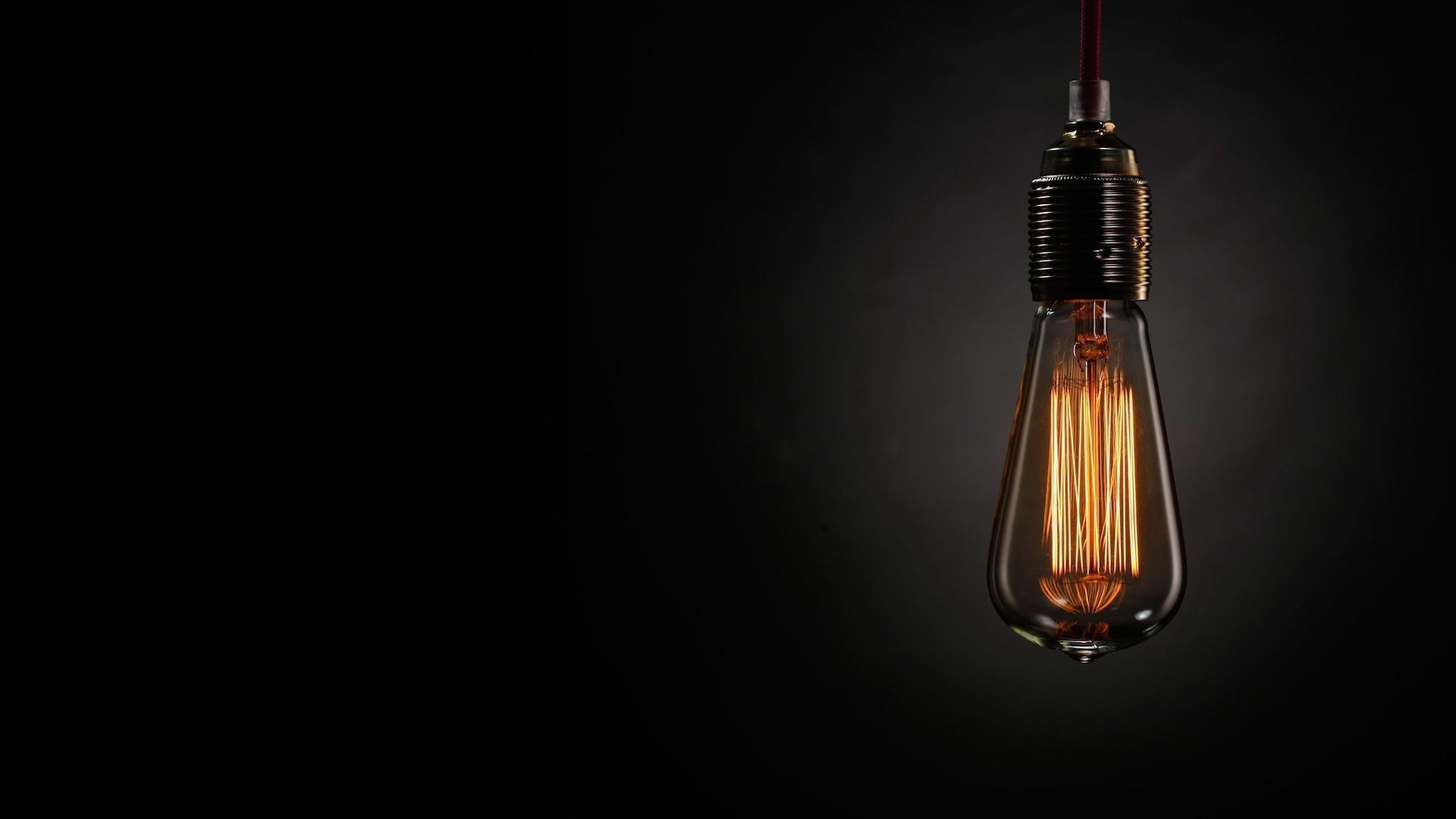 EFICIENCIA ENERGÉTICA
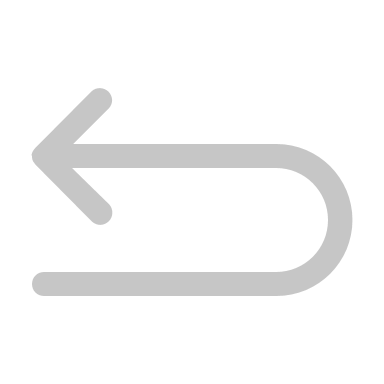 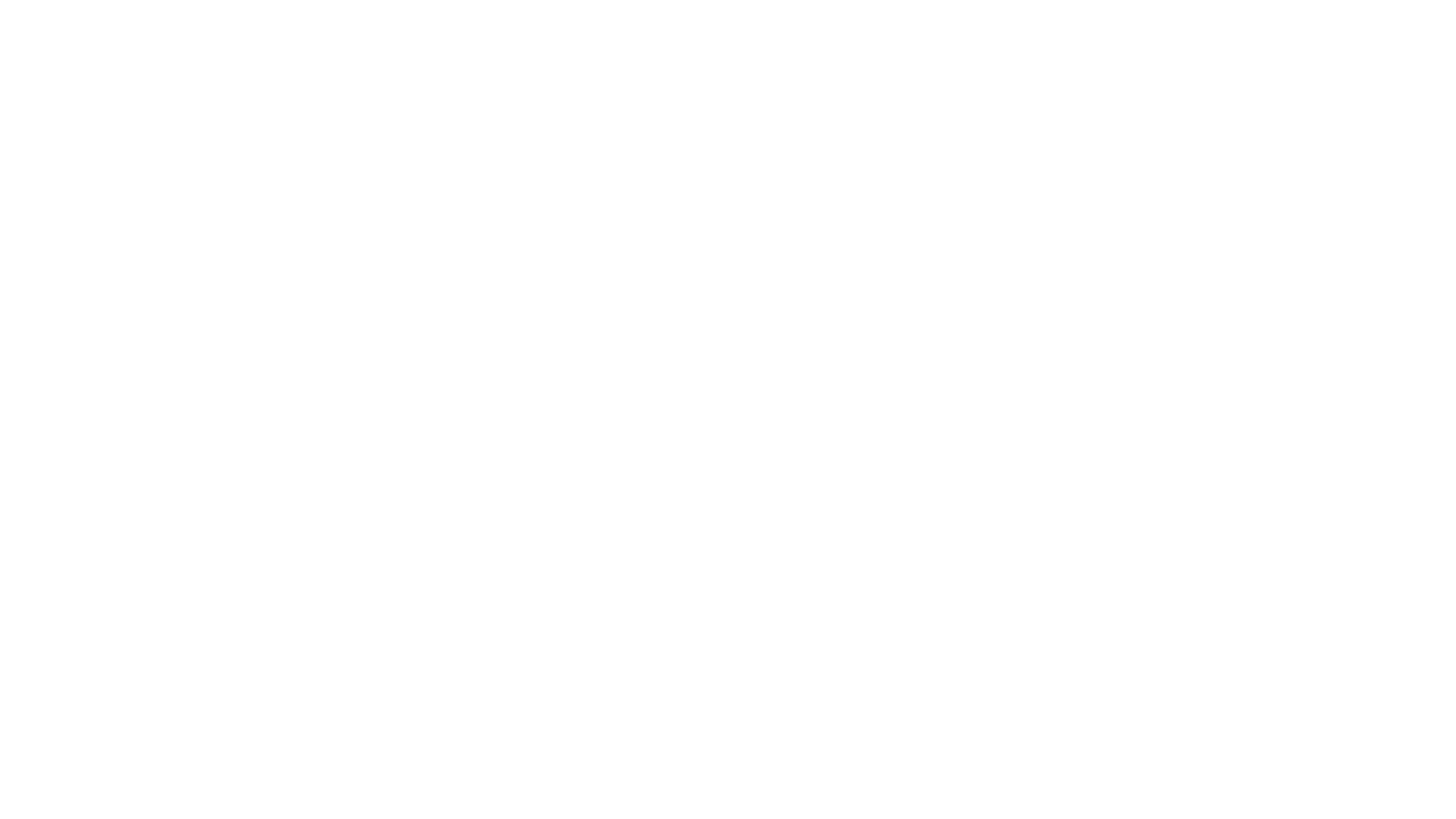 LEAN START UP
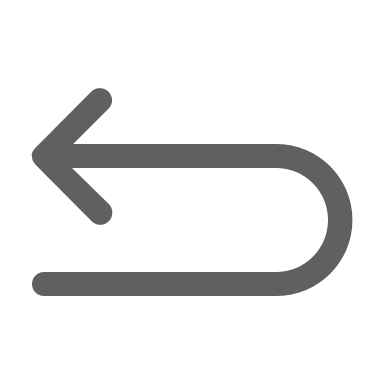 GESTIÓN DE FORMACIÓN PARA TRABAJADORES
Selecciona para más información
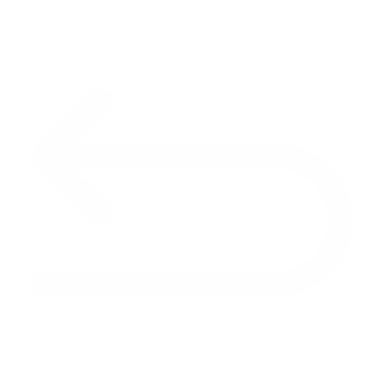 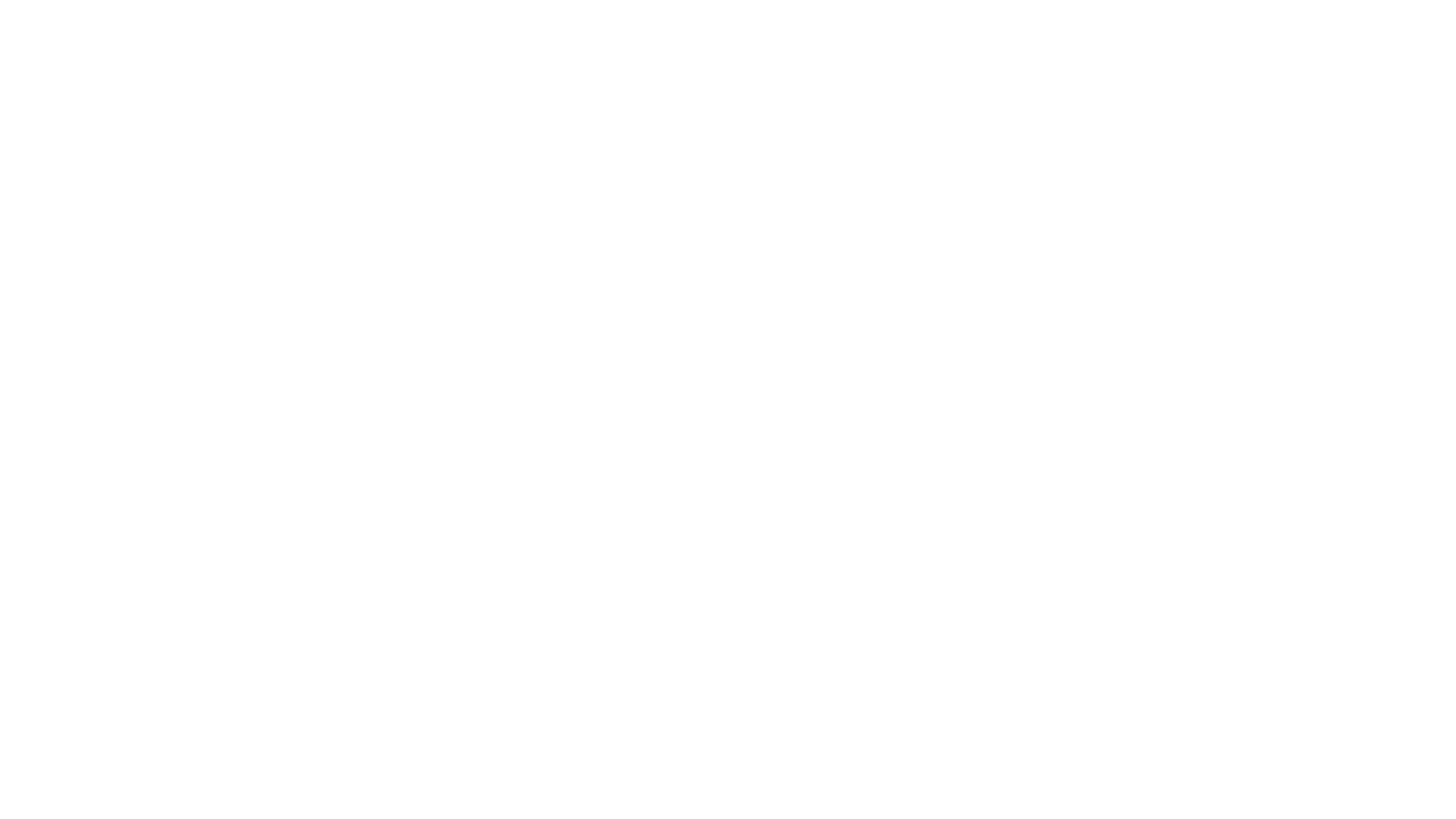 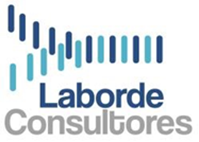 Forme a sus trabajadores a través de una plataforma de cursos online, personalizada con su imagen corporativa, sin coste al contratar la formación con nuestra empresa.
PLATAFORMAS PERSONALIZADAS
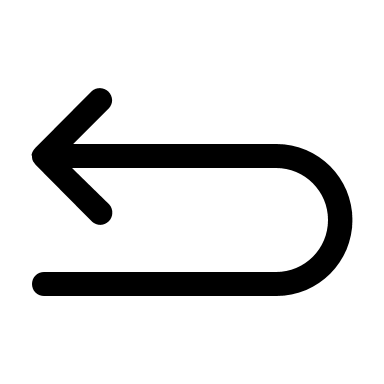 Atrás
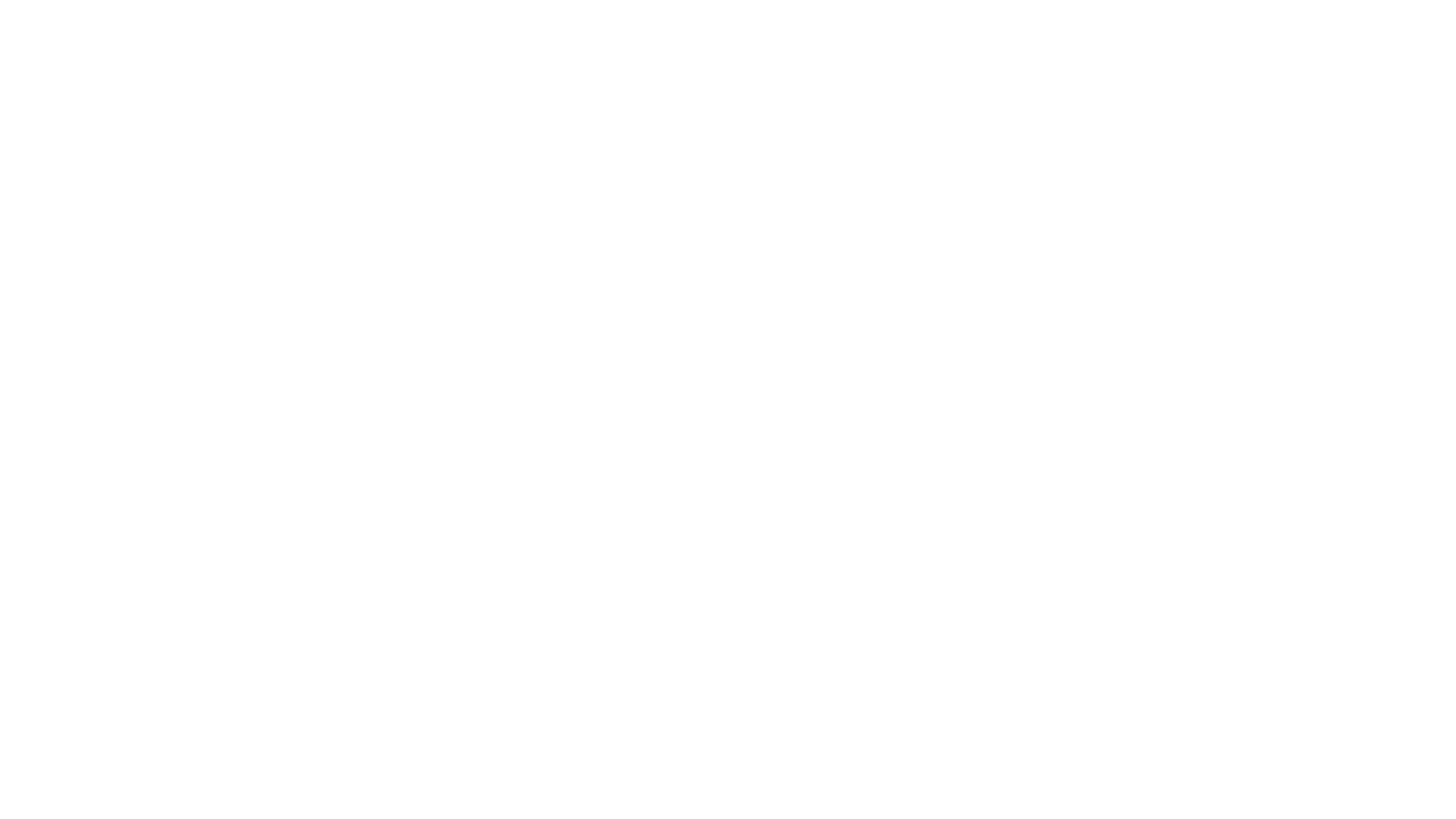 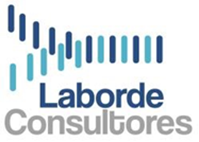 Diseño y creación de contenidos interactivos autoformativos para plataformas Online, en formato HTML5, compatible con la mayoría de los dispositivos y navegadores (Android, iOS, Pc y Mac), con diferentes itinerarios, simples o más complejos y totalmente personalizados con su imagen corporativa.
DESARROLLO DE CONTENIDOS
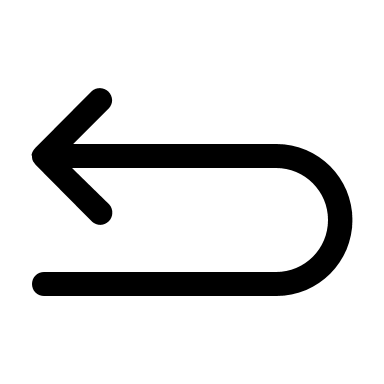 Atrás
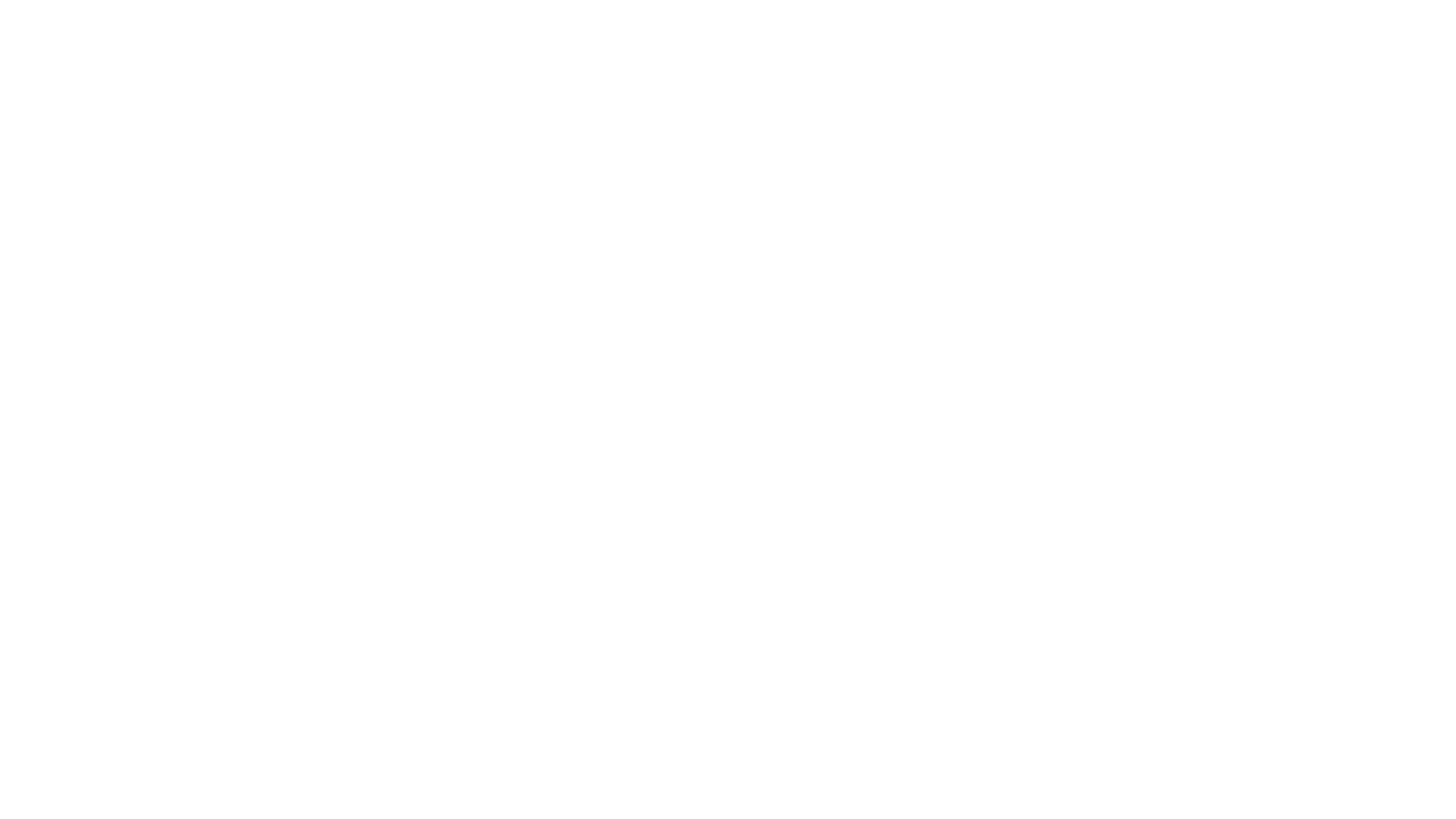 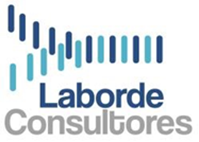 Distintas herramientas en entorno web, tanto para la inscripción automática de alumnos, como para el seguimiento de cada acción formativa, todo ello personalizado con la imagen corporativa de su empresa.
HERRAMIENTAS PARA RECURSOS HUMANOS
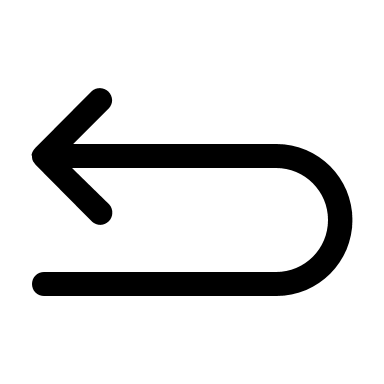 Atrás
SERVICIOS JURÍDICOS
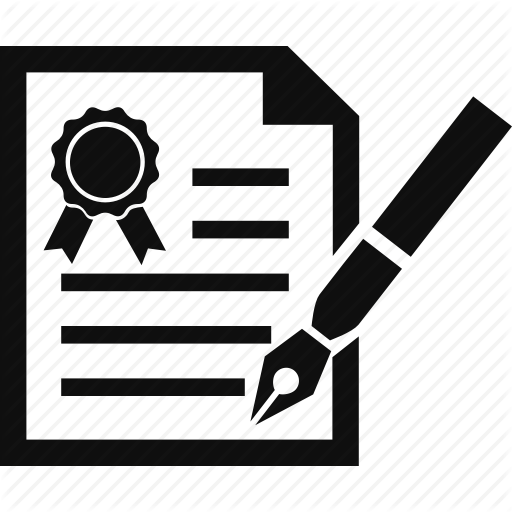 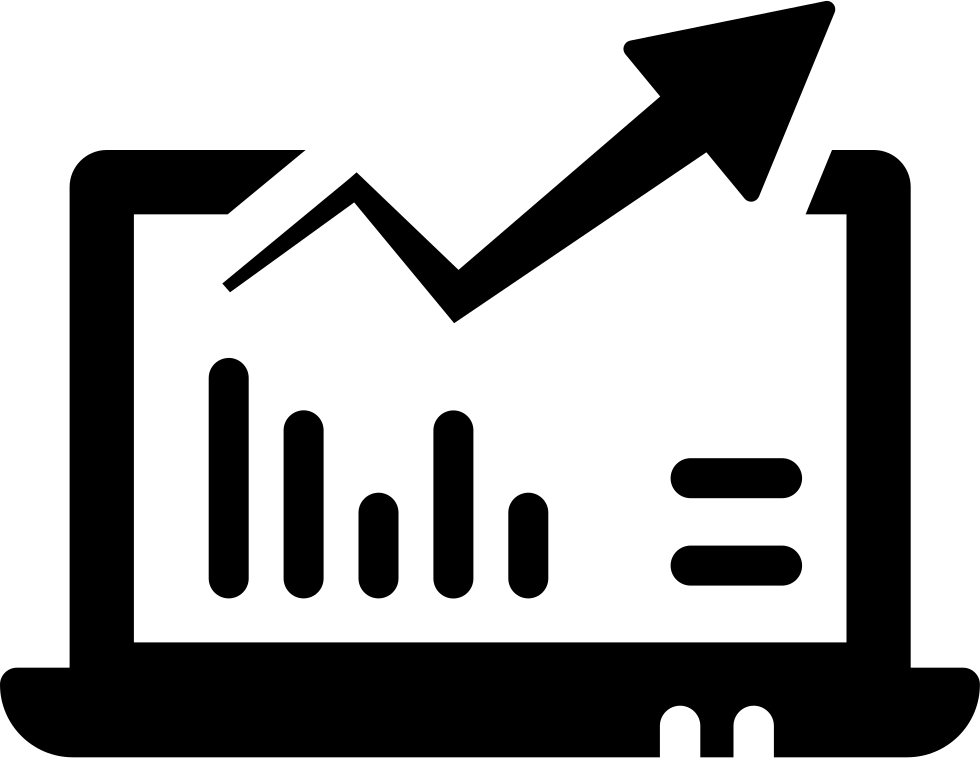 CUENTAS Y BALANCES
SERVICIOS LEGALES Y DE COMPLIANCE
Selecciona para más información
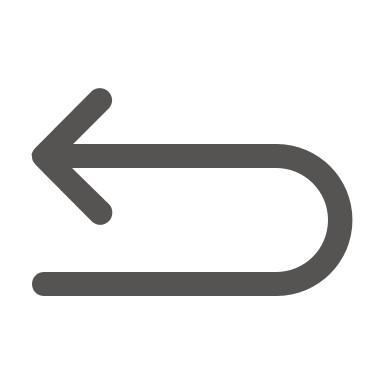 CUENTAS Y BALANCES
Selecciona para más información
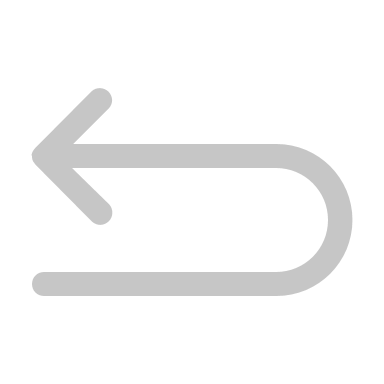 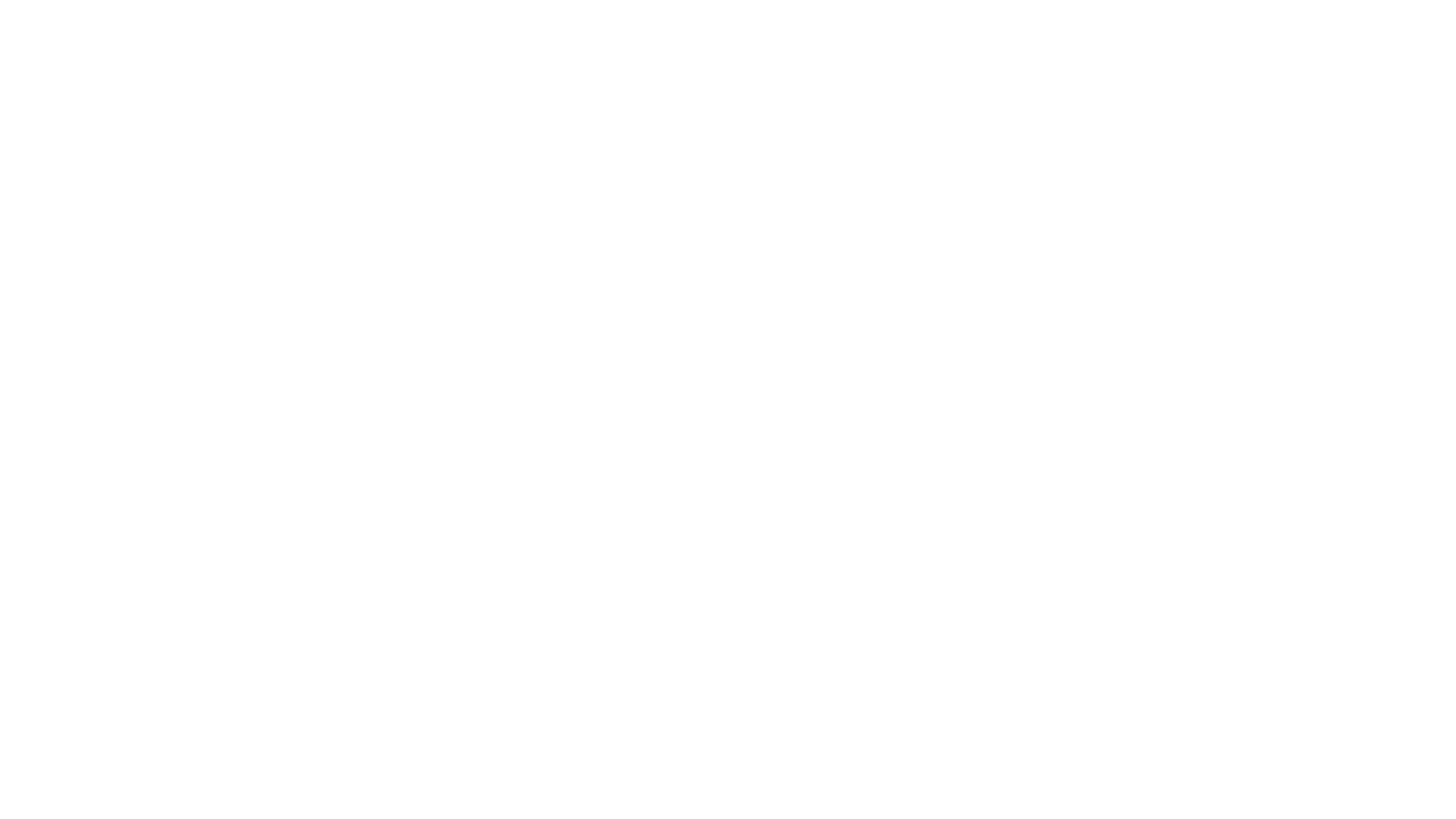 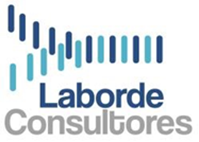 Obligatoria o voluntaria.                
Auditoria exigidas por Ley (reducciones de capital, aumentos con cargo a reservas, etc). 
Auditoria de estados financieros, para requerimientos legales
AUDITORÍA DE CUENTAS ANUALES
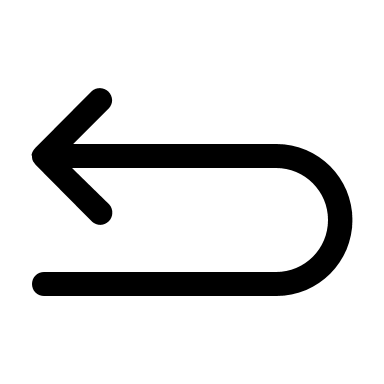 Atrás
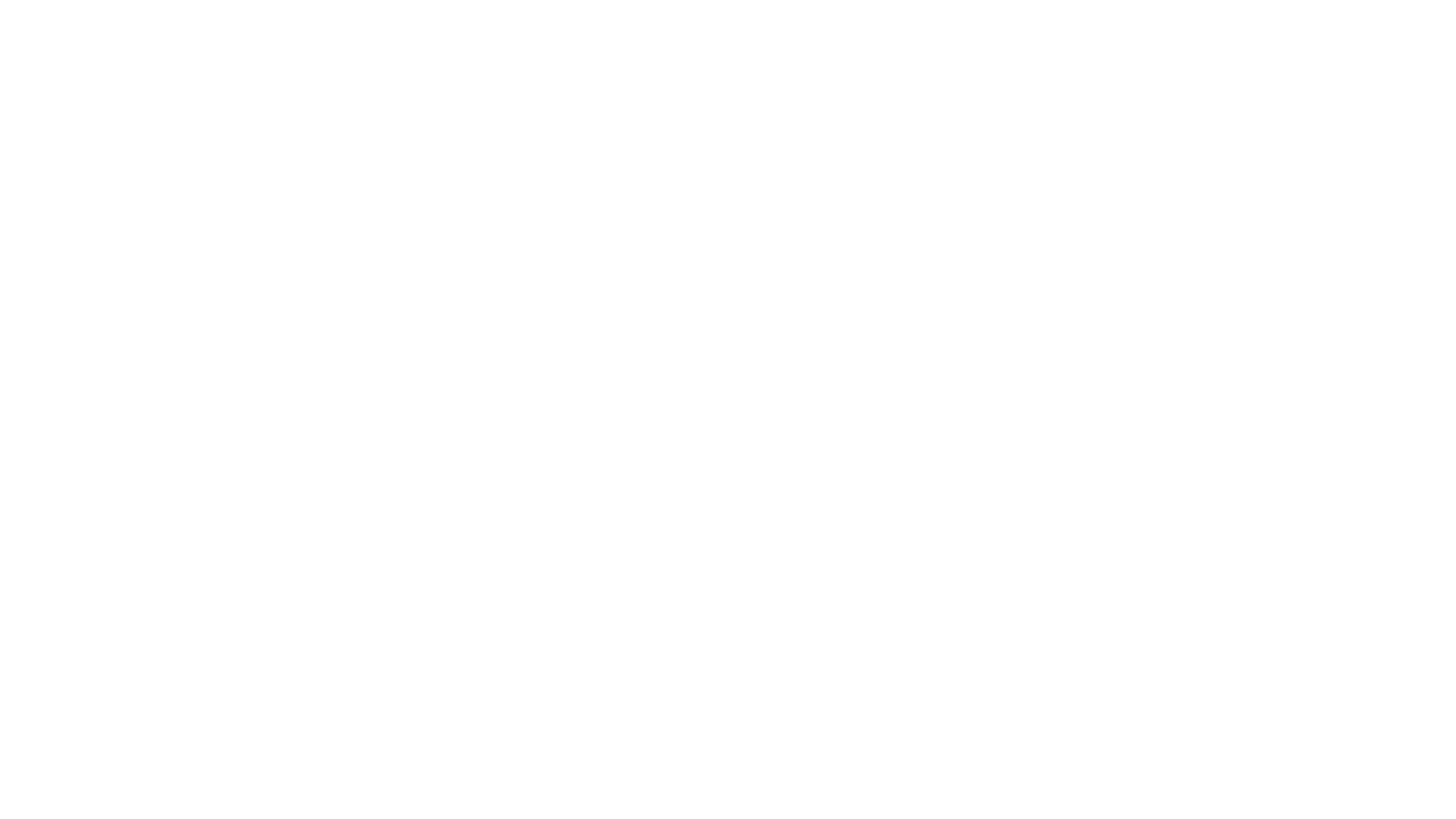 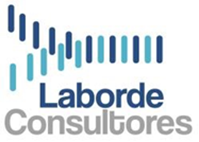 En el grupo disponemos de un equipo que puede ayudar o llevar a cabo la formulación de estos informes. Revisión y verificación de dichos informes (también exigida por Ley).
INFORMES DE INFORMACIÓN NO FINANCIERA (EXIGIDOS POR LEY)
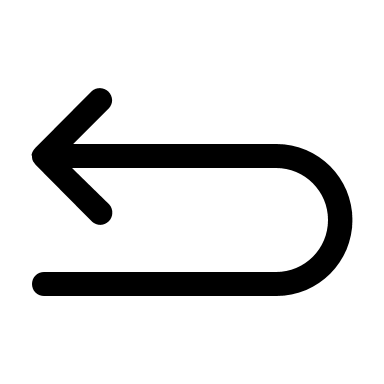 Atrás
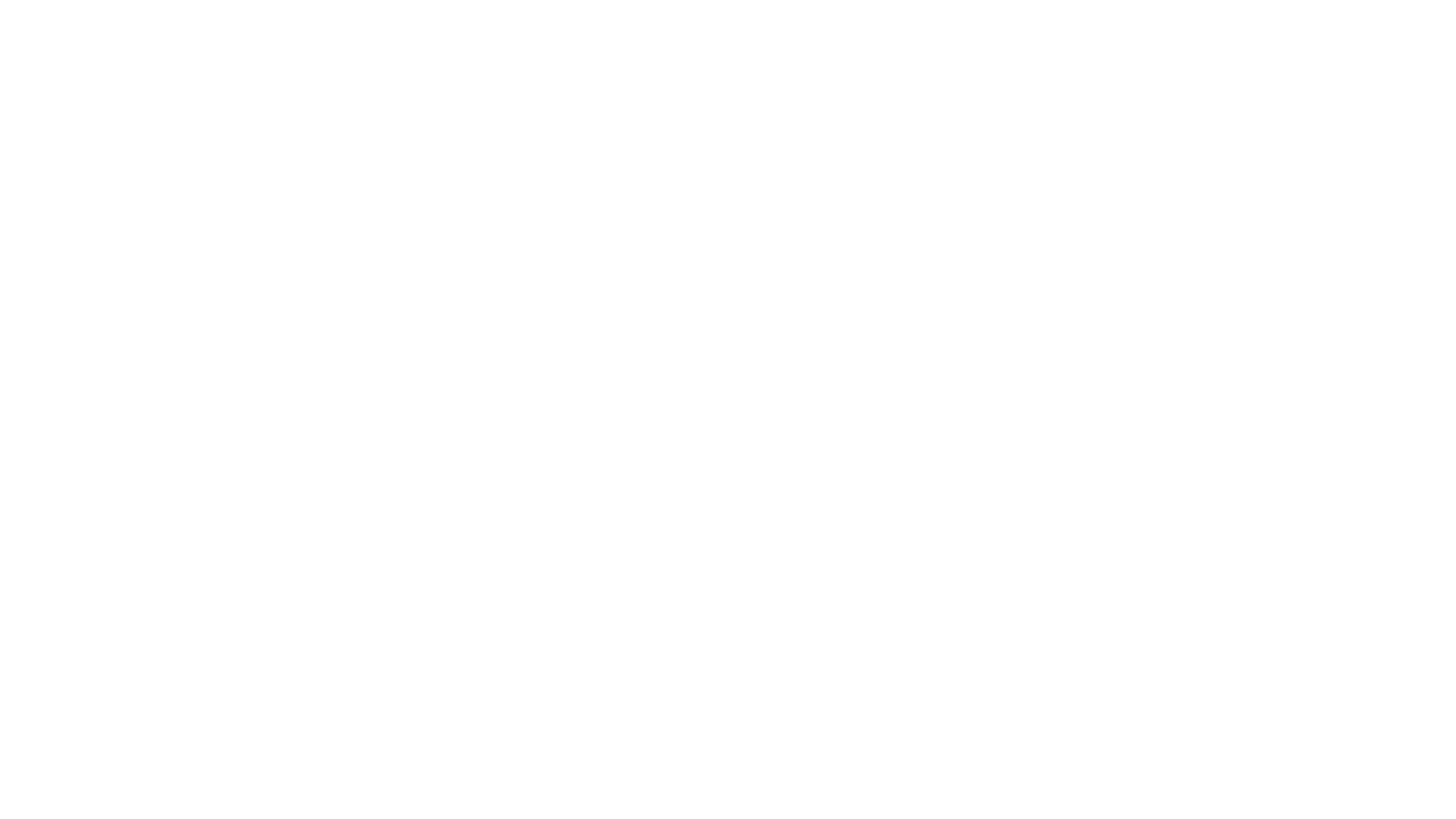 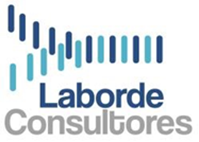 Perito contable, económico y financiero como auxiliar de los órganos jurisdiccionales y de los letrados o asesores legales contratados por las partes para la resolución de los conflictos y disputas que dan lugar a un procedimiento judicial o arbitral.
INFORMES PERICIALES
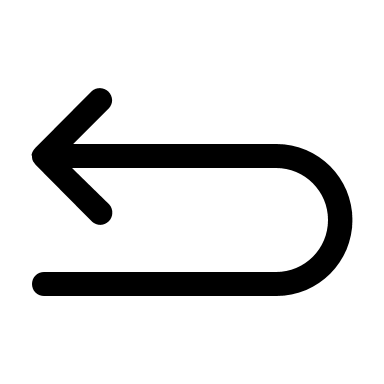 Atrás
SERVICIOS LEGALES Y DE COMPLIANCE
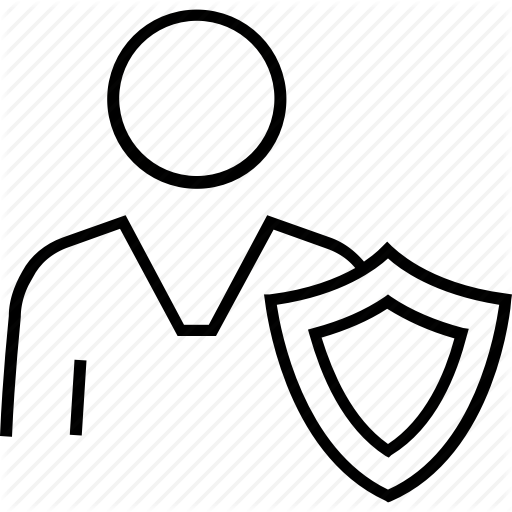 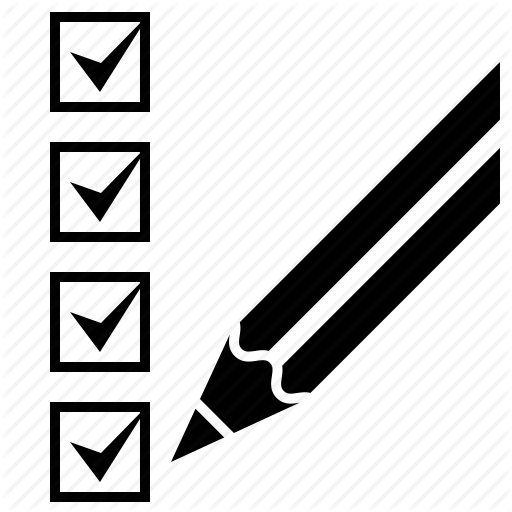 COMPLIANCE
COMPLIANCE OFFICER EXTERNO
Selecciona para más información
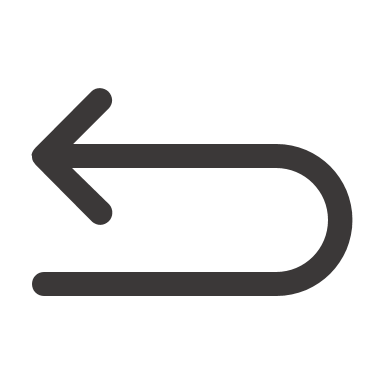 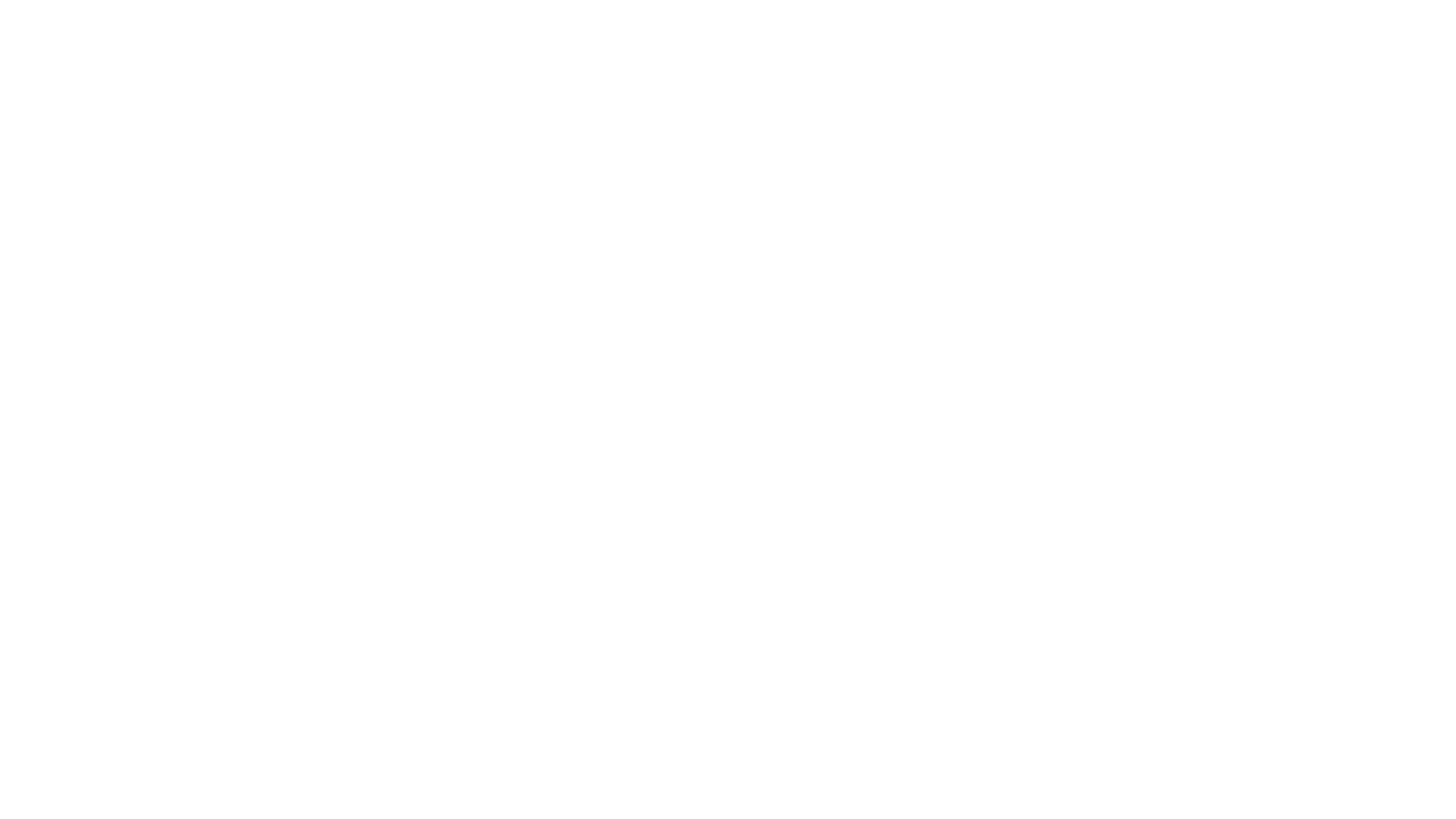 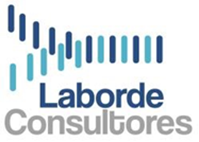 Procedimientos y buenas prácticas adoptados por las organizaciones para identificar y clasificar los riesgos operativos y legales a los que se enfrentan y establecer mecanismos internos de prevención, gestión, control y reacción frente a los mismos. 
Auditoría, diseño y protocolización de procesos, implementación, control y verificación del sistema, - 
Fijación de régimen disciplinario
COMPLIANCE
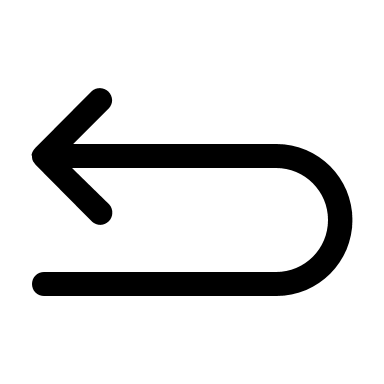 Atrás
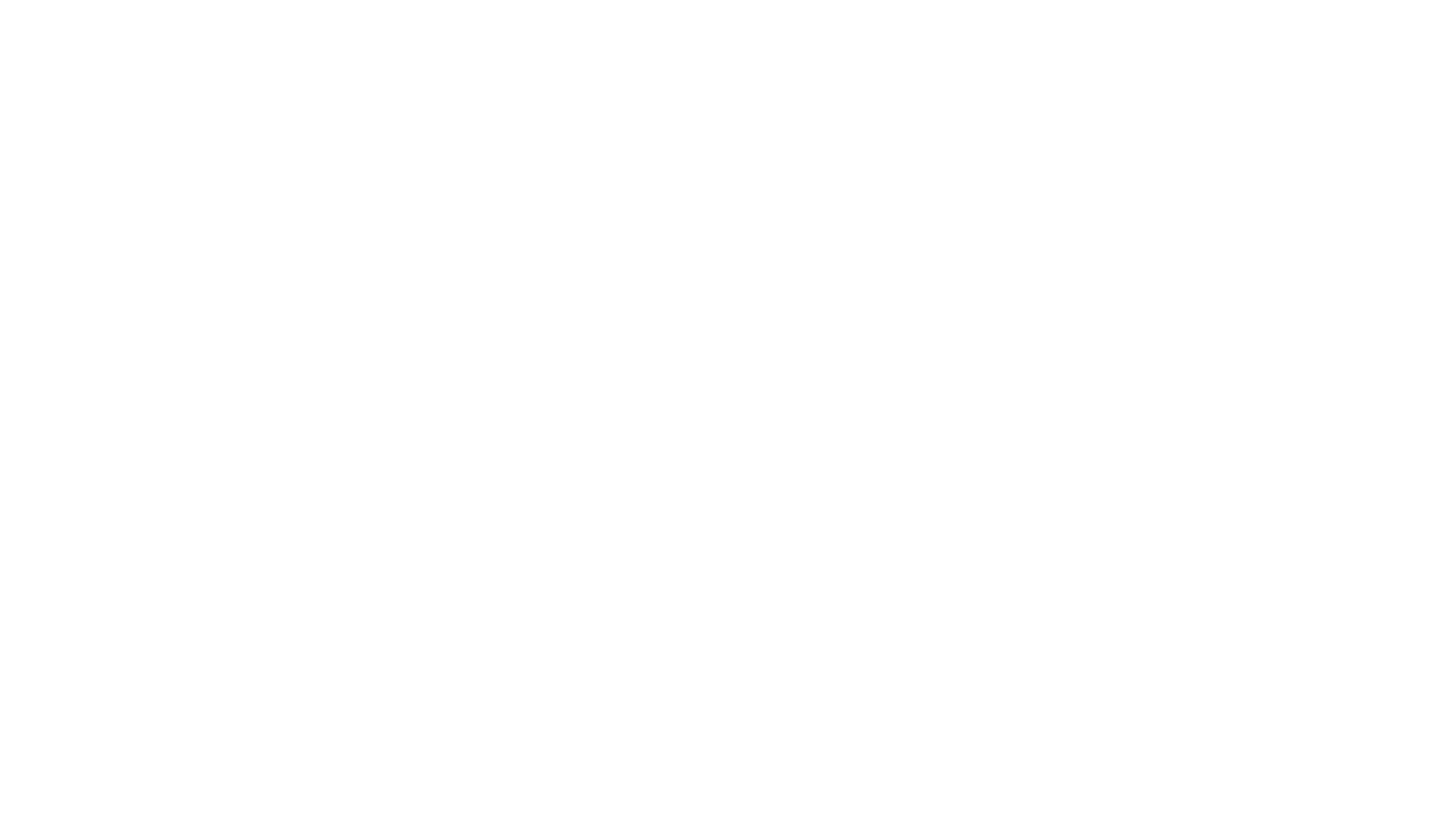 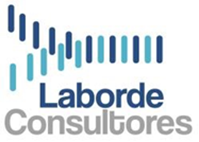 Responsable de supervisar y gestionar todas las cuestiones relacionadas con el cumplimiento normativo.  
Sus principales funciones son la identificación de riesgos, analizar cambios estatutarios y reguladores, determinar medidas preventivas y correctivas, impartir formación a directivos y empleados para que conozcan y apliquen todas las normas y revisar periódicamente la actualización de los procedimientos.
COMPLIANCE OFFICER EXTERNO
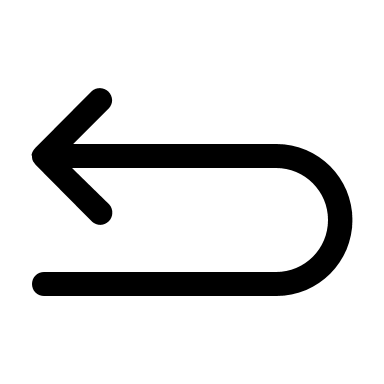 Atrás
RELACIONES CON ADMINISTRACIÓN PÚBLICA
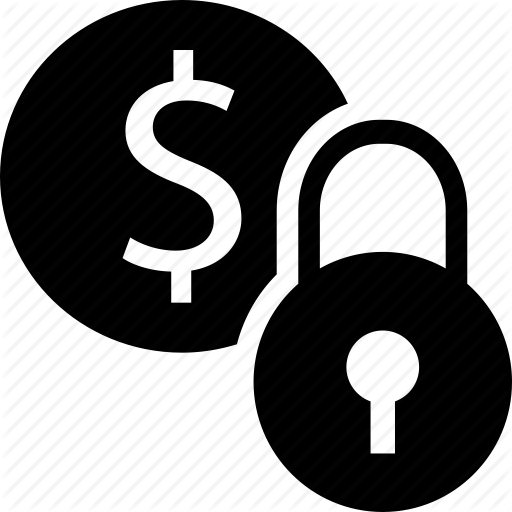 FINANCIACIÓN Y AYUDAS PÚBLICAS
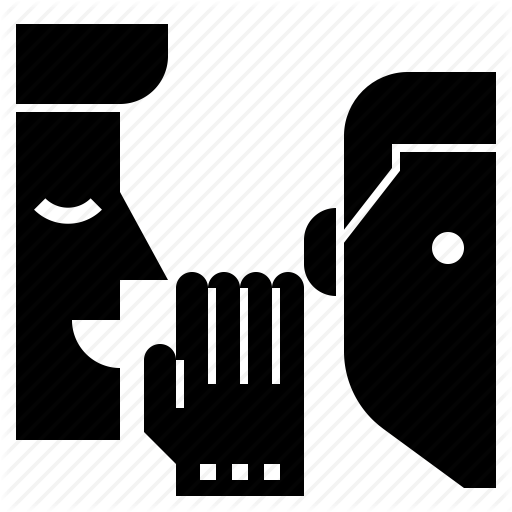 LOBBYING
Selecciona para más información
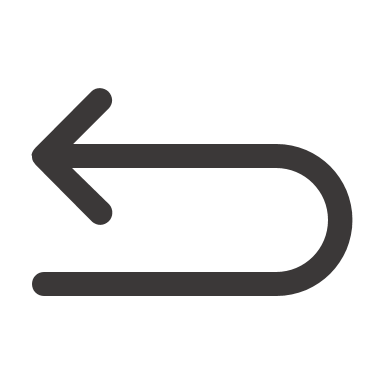 FINANCIACIÓN Y AYUDAS PÚBLICAS
GROWINGBOOSTER
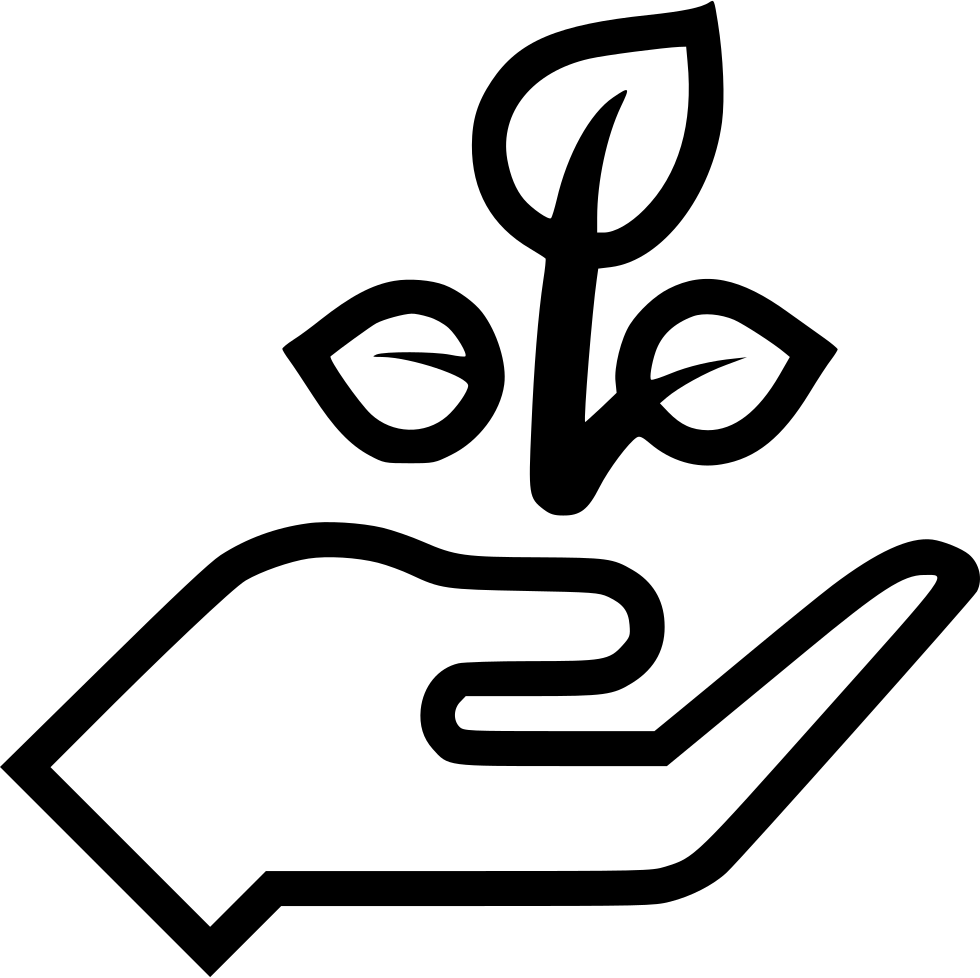 FINANCIACIÓN DE LA I + D + i
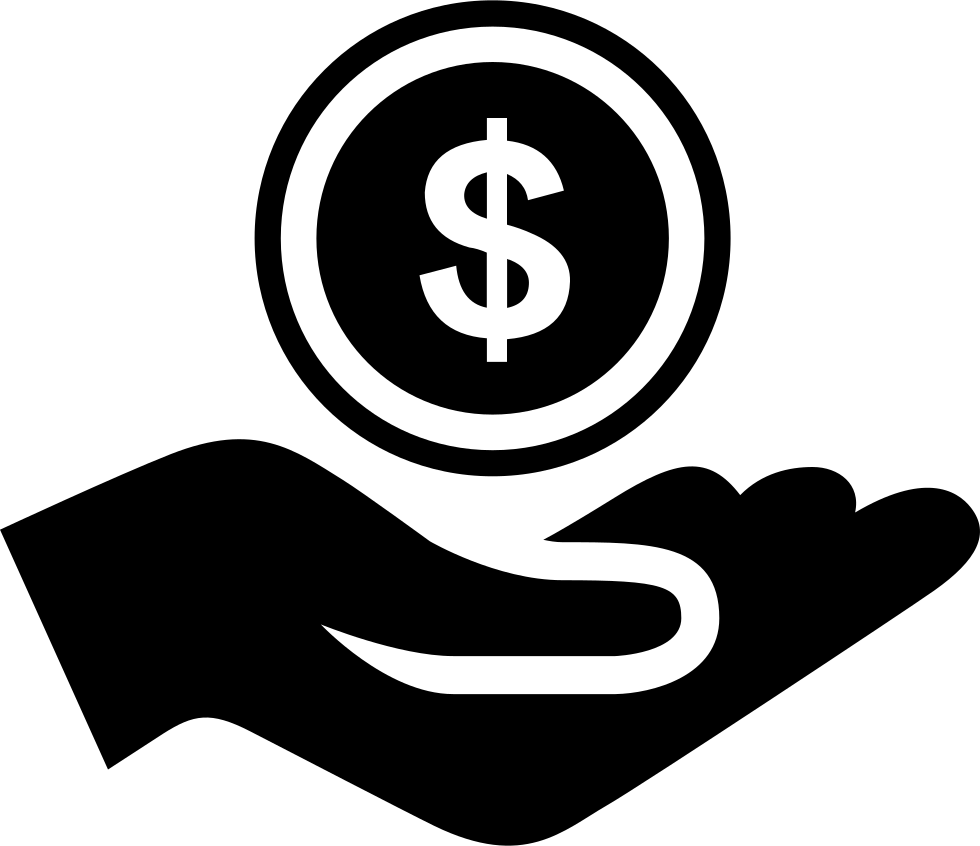 Selecciona para más información
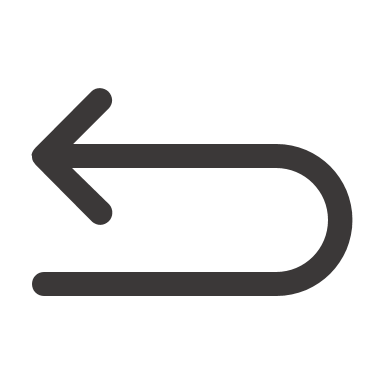 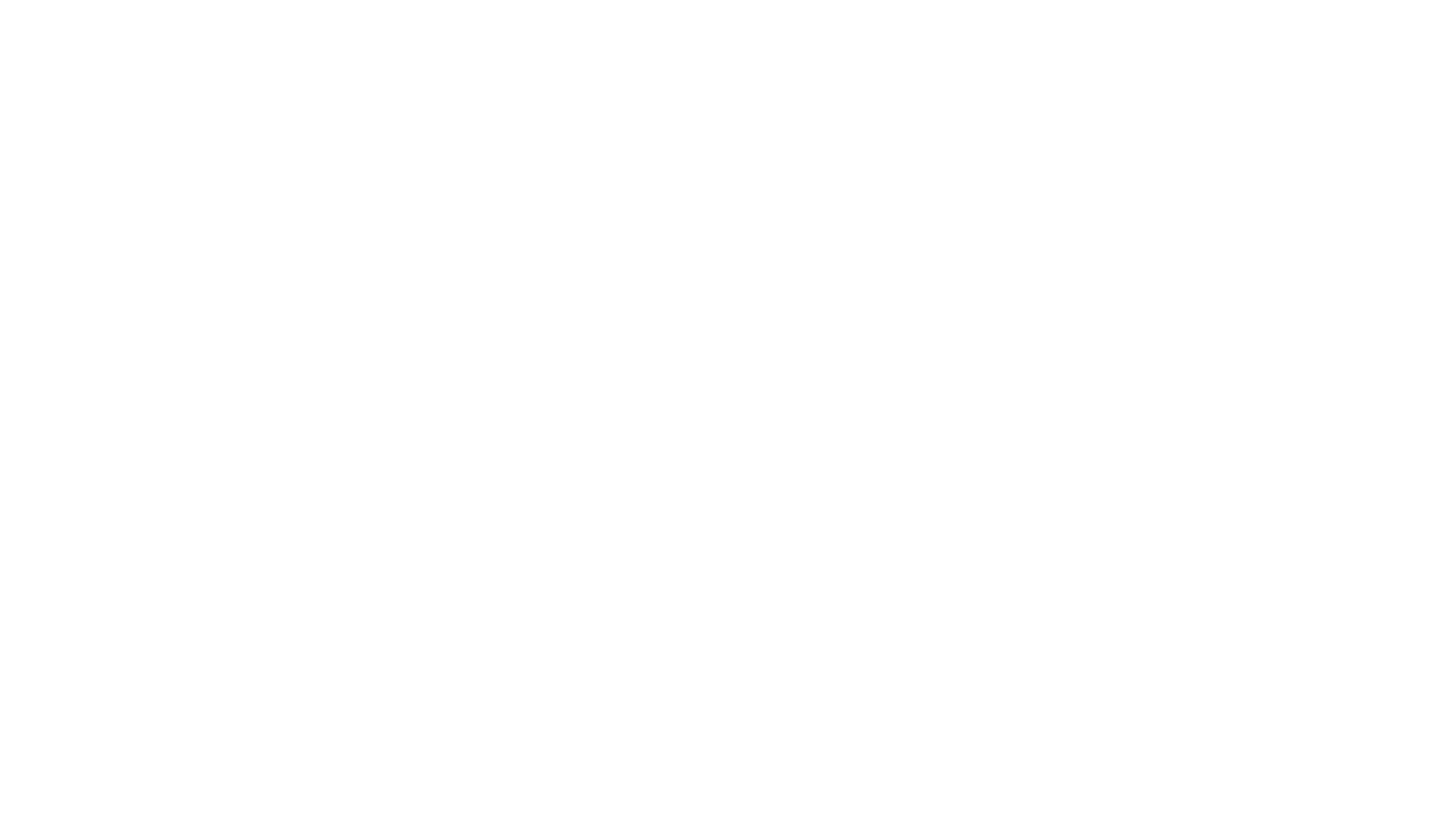 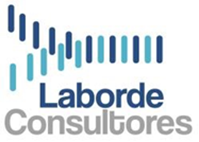 Préstamos y subvenciones para la realización de proyectos de Investigación, Desarrollo e innovación tecnológica, dirigidos a empresas de todos los ámbitos y sectores.
FINANCIACIÓN DE LA I + D + i
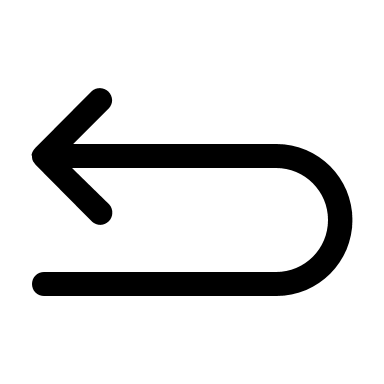 Atrás
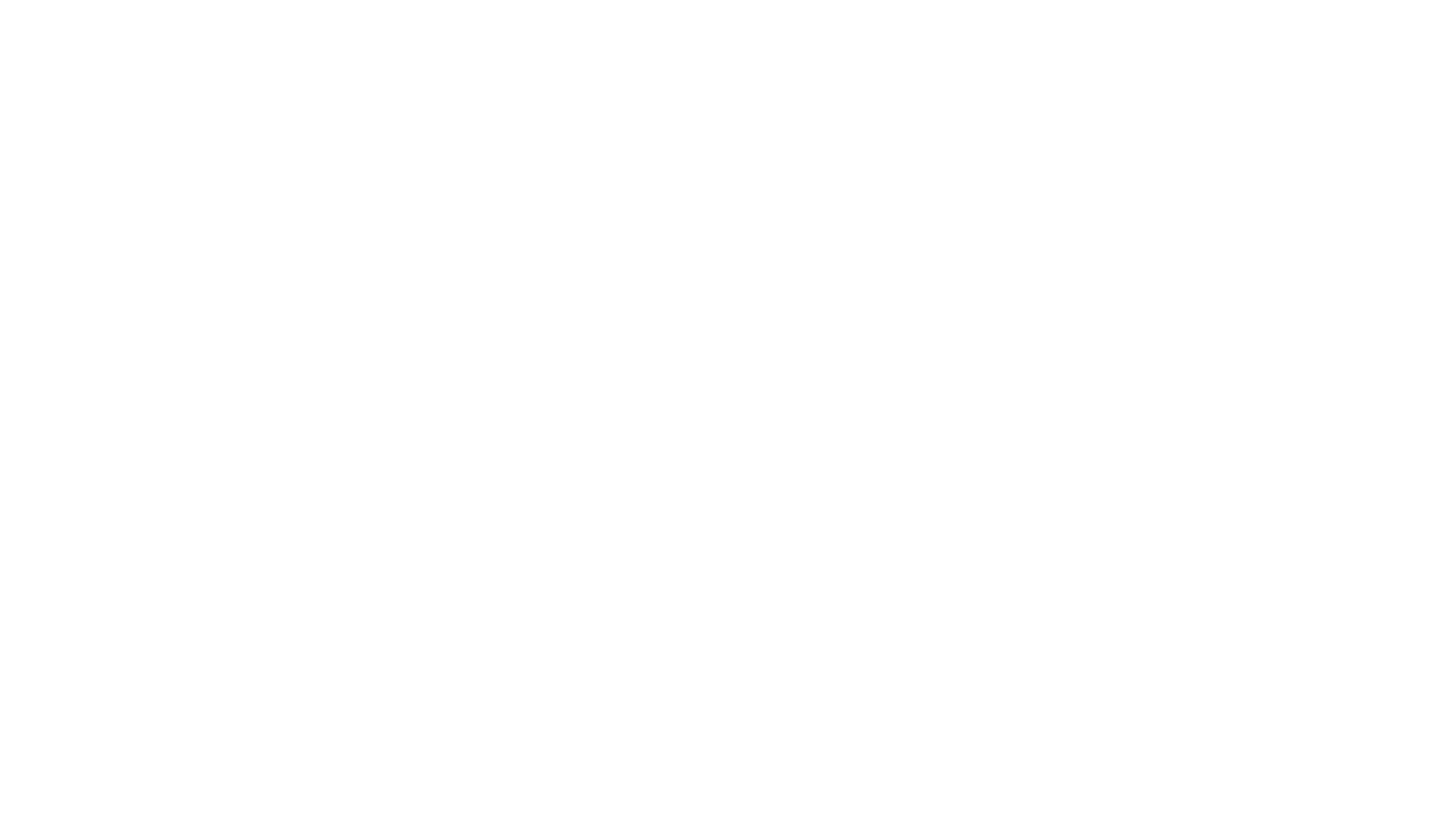 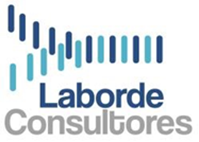 Incubación y aceleración de la innovación
Impulsar los mejores proyectos de I+D+i es también formar y apoyar a los centros tecnológicos, empresas, incubadoras, inversores, universidades, aceleradoras; todos los actores fundamentales en el ecosistema del emprendimiento tecnológico.
GROWINGBOOSTER
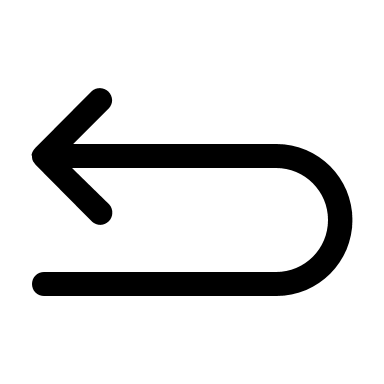 Atrás
LOBBYING
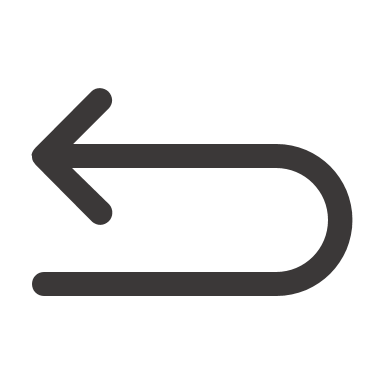 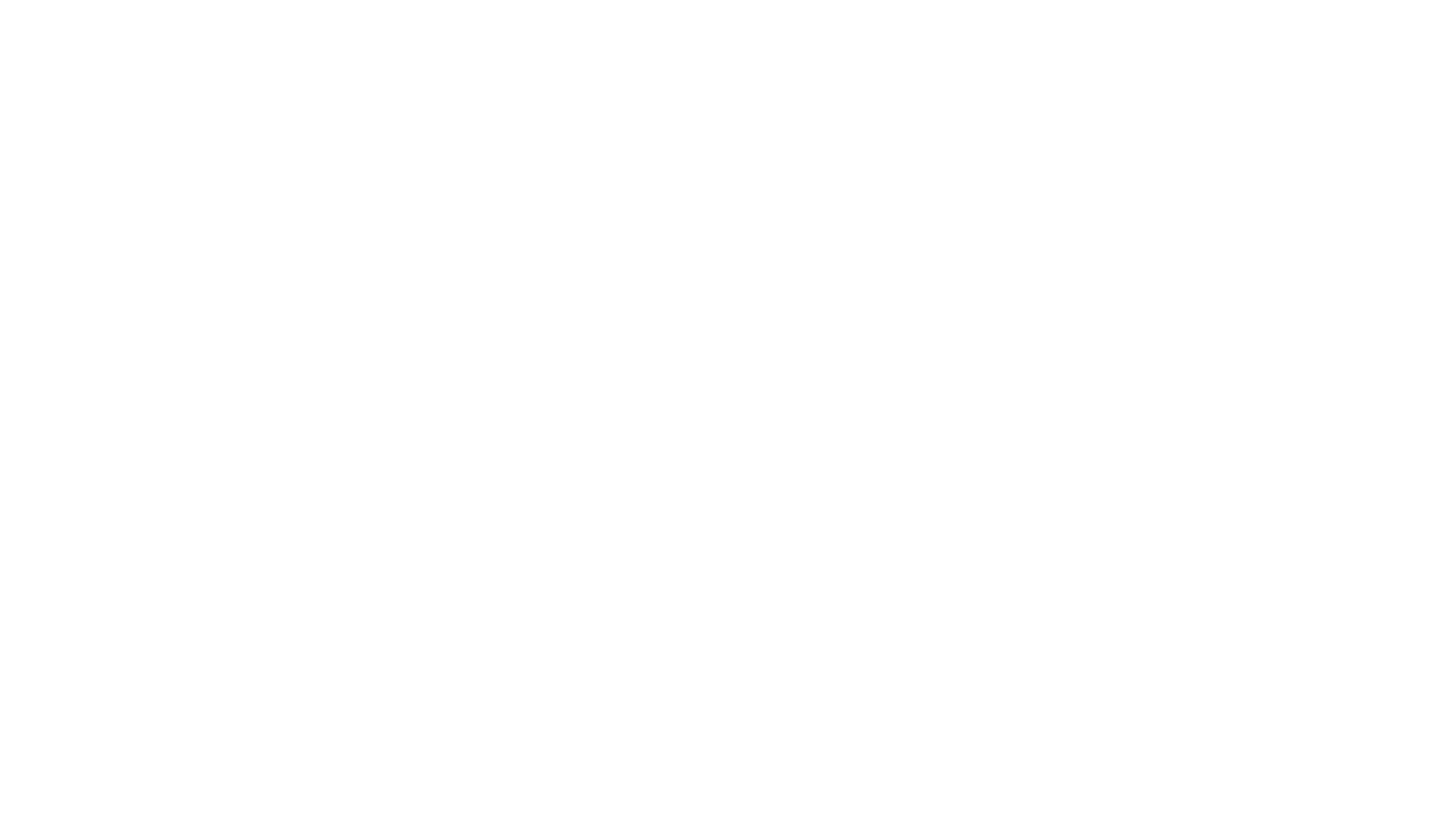 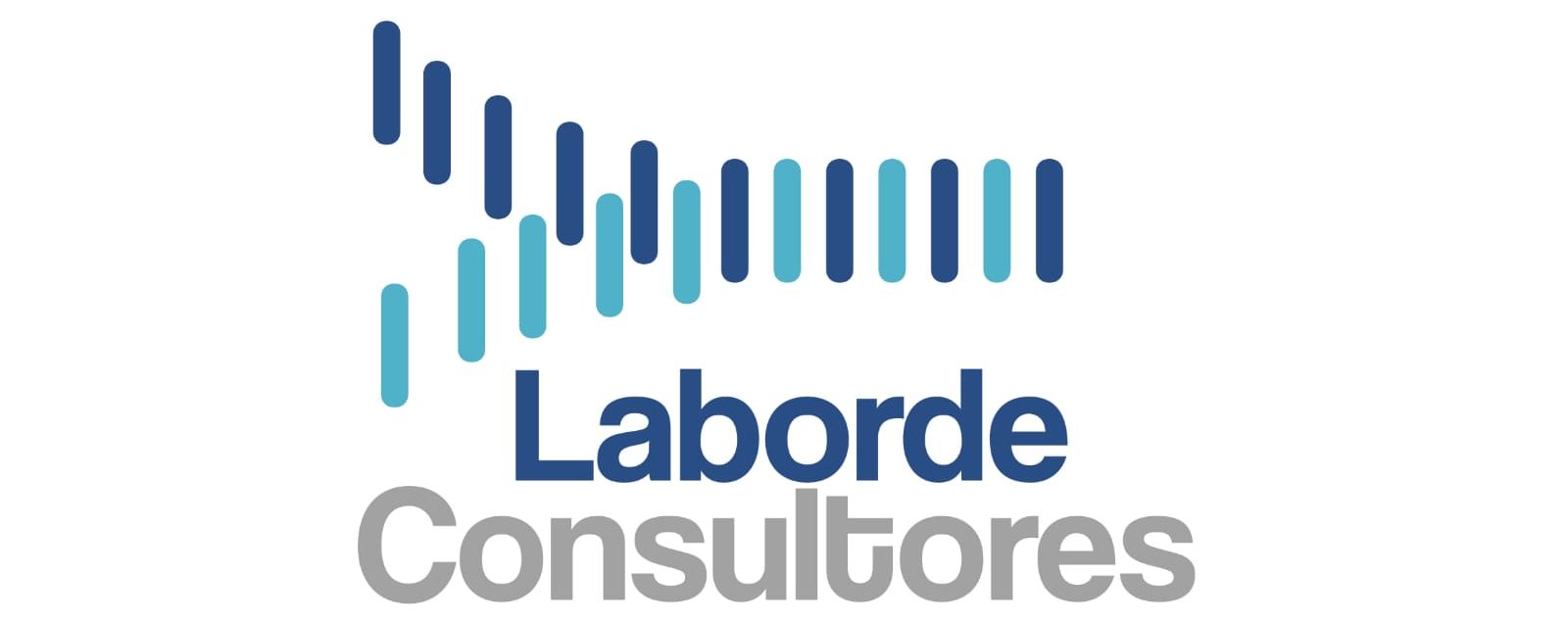 info@laborde.eswww.laborde.es